Universidad de las Fuerzas Armadas - ESPE
Trabajo de titulación previo a la obtención del título de Magister en 
Enseñanza de la Matemática
APLICACIONES DE LAS NUEVAS TECNOLOGÍAS DE LA INFORMACIÓN EN EL PROCESO DE ENSEÑANZA–APRENDIZAJE DE LA ESTADÍSTICA EN INGENIERÍA.
AUTORES:  BRIONES NUÑEZ, FELIPE IGNACIO
                     ECHEVERRÍA BURBANO, DAVID BOLÍVAR
Director: Ing. Ramiro Guerrón, PhD        Oponente: Ing.  Sergio Castillo, PhD
Agosto 2021
APLICACIONES DE LAS NUEVAS TECNOLOGÍAS DE LA INFORMACIÓN EN 
EL PROCESO DE ENSEÑANZA–APRENDIZAJE DE LA ESTADÍSTICA EN INGENIERÍA.
AUTORES:  BRIONES NUÑEZ, FELIPE IGNACIO 
                      ECHEVERRÍA BURBANO, DAVID BOLÍVAR
Director:    Ing. Ramiro Guerrón, PhD        
Oponente: Ing.  Sergio Castillo, PhD
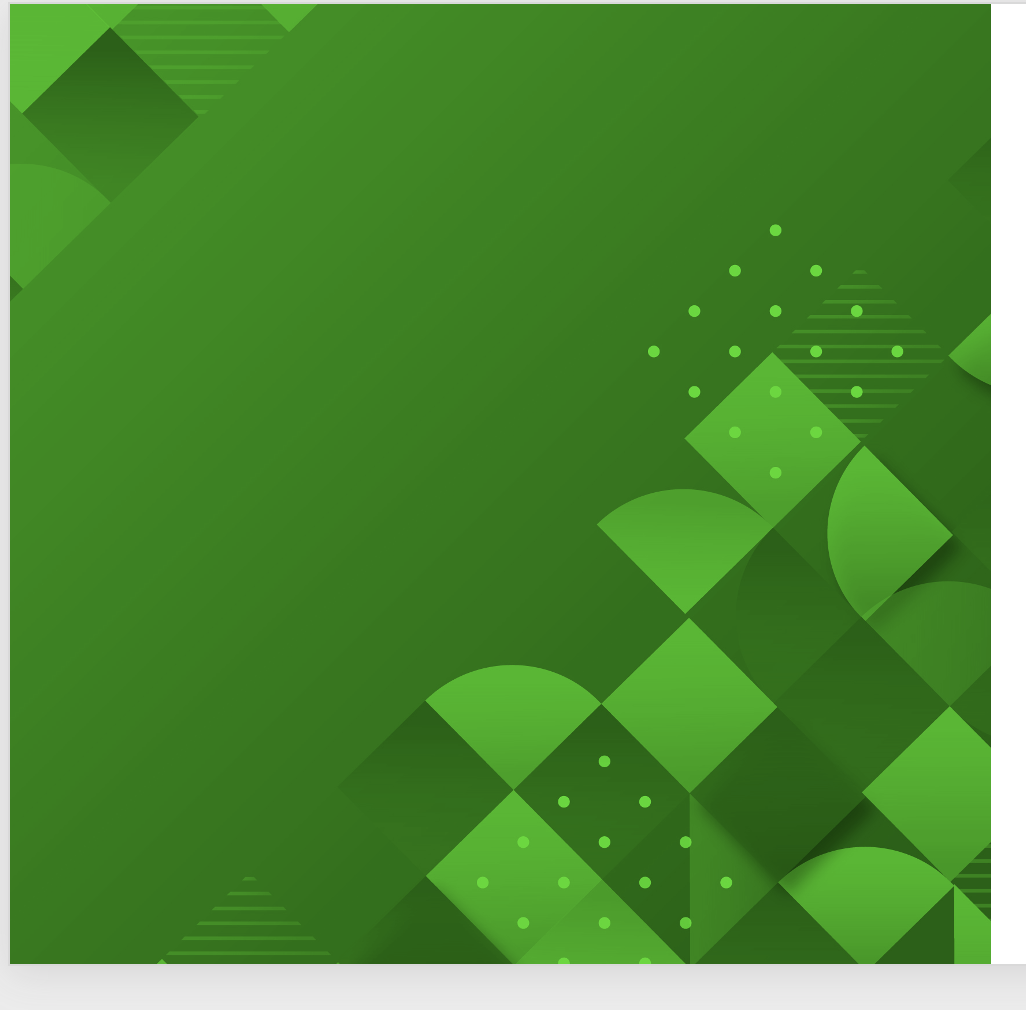 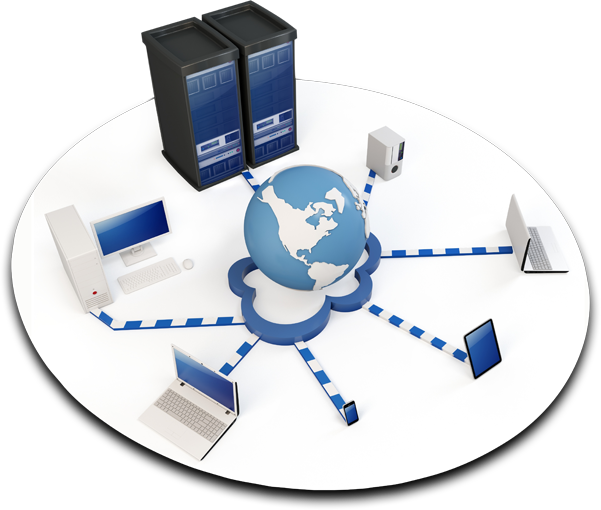 Introducción
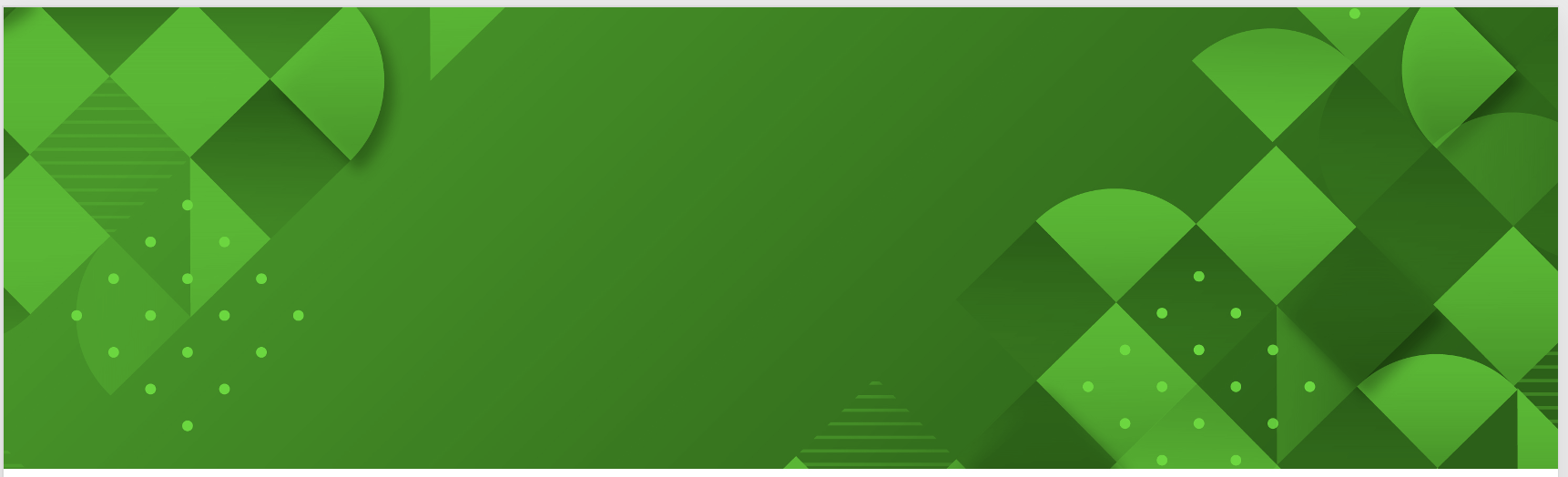 Planteamiento del problema
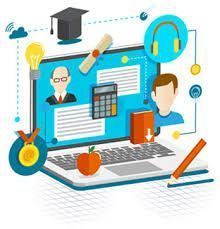 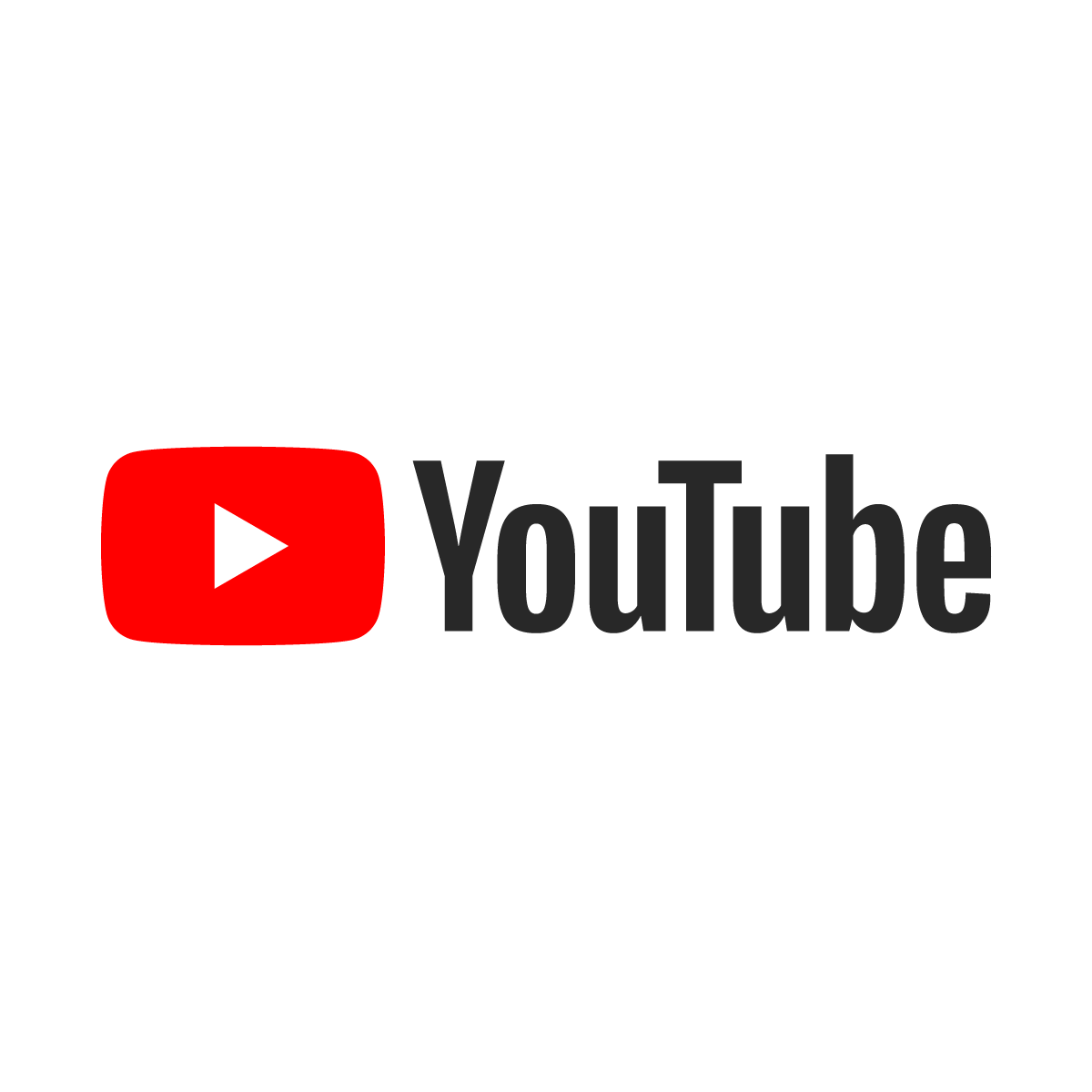 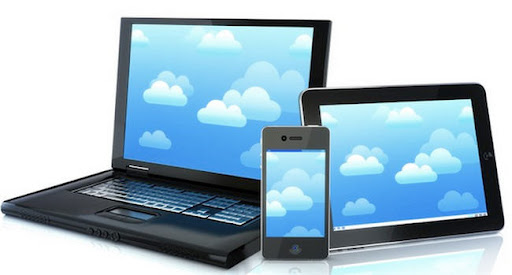 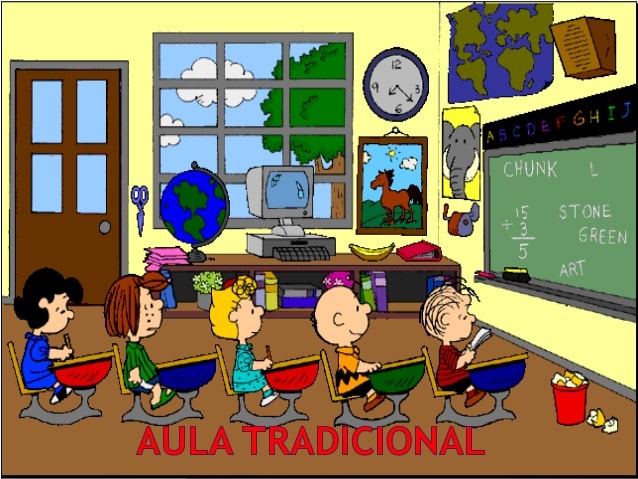 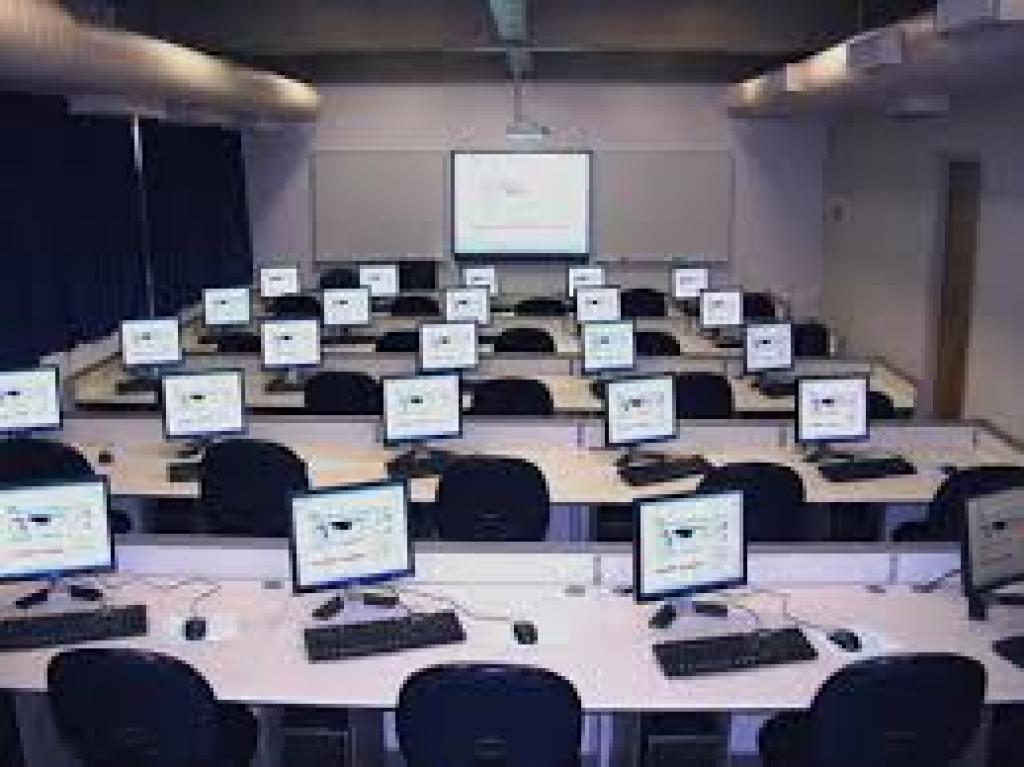 APLICACIONES DE LAS NUEVAS TECNOLOGÍAS DE LA INFORMACIÓN EN 
EL PROCESO DE ENSEÑANZA–APRENDIZAJE DE LA ESTADÍSTICA EN INGENIERÍA.
AUTORES:  BRIONES NUÑEZ, FELIPE IGNACIO 
                      ECHEVERRÍA BURBANO, DAVID BOLÍVAR
Director:    Ing. Ramiro Guerrón, PhD        
Oponente: Ing.  Sergio Castillo, PhD
APLICACIONES DE LAS NUEVAS TECNOLOGÍAS DE LA INFORMACIÓN EN 
EL PROCESO DE ENSEÑANZA–APRENDIZAJE DE LA ESTADÍSTICA EN INGENIERÍA.
AUTORES:  BRIONES NUÑEZ, FELIPE IGNACIO 
                      ECHEVERRÍA BURBANO, DAVID BOLÍVAR
Director:    Ing. Ramiro Guerrón, PhD        
Oponente: Ing.  Sergio Castillo, PhD
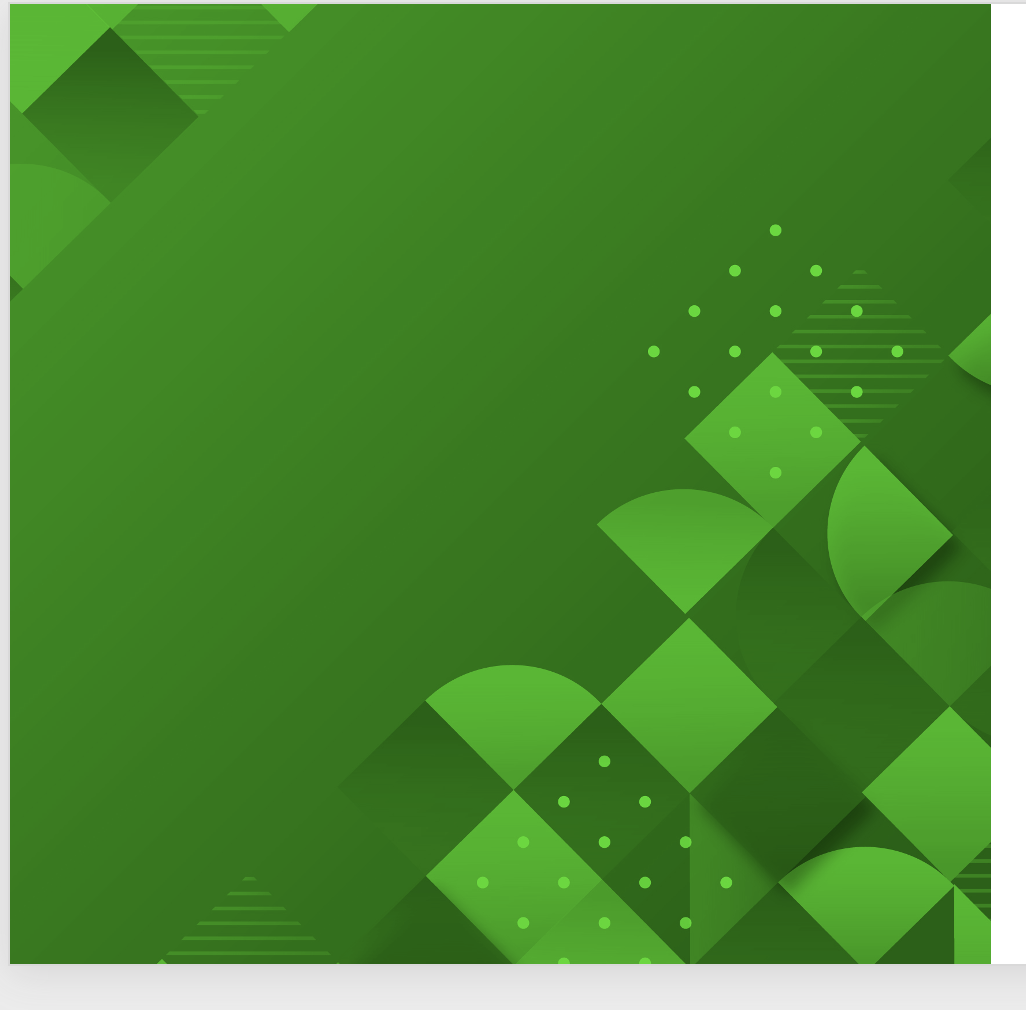 Objetivo 
General
Desarrollar una aplicación interactiva para mejorar el aprendizaje de la asignatura de estadística, correspondiente al pregrado de ingeniería de la Universidad de las Fuerzas Armadas ESPE.
APLICACIONES DE LAS NUEVAS TECNOLOGÍAS DE LA INFORMACIÓN EN 
EL PROCESO DE ENSEÑANZA–APRENDIZAJE DE LA ESTADÍSTICA EN INGENIERÍA.
AUTORES:  BRIONES NUÑEZ, FELIPE IGNACIO 
                      ECHEVERRÍA BURBANO, DAVID BOLÍVAR
Director:    Ing. Ramiro Guerrón, PhD        
Oponente: Ing.  Sergio Castillo, PhD
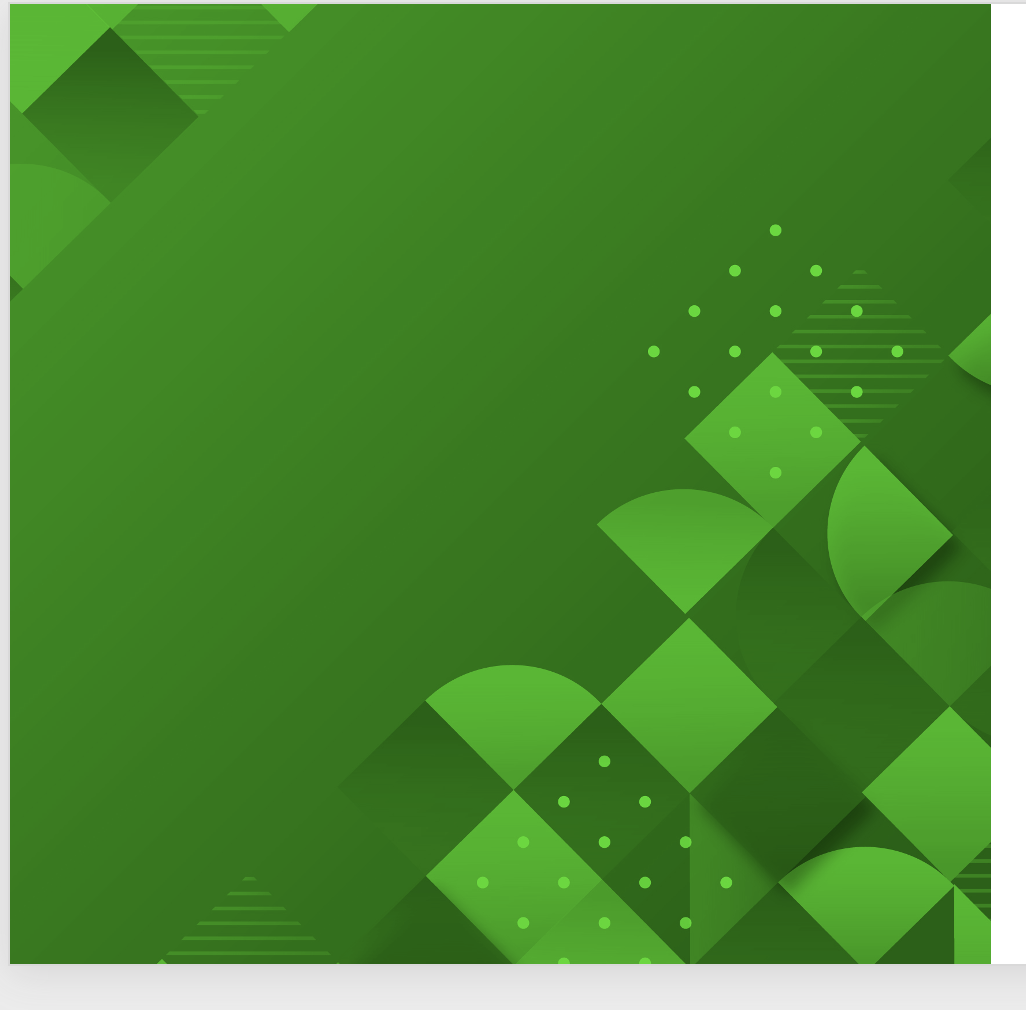 Objetivos
específicos
Elegir la plataforma más adecuada para la implementación de la aplicación interactiva de estadística.
Desarrollar una aplicación que facilite y mejore el aprendizaje de estadística basada en el sílabo de la asignatura de ingeniería, de la Universidad de las Fuerzas Armadas ESPE.
 Probar que el uso de la aplicación aporta en beneficio del aprendizaje de la asignatura de estadística.
APLICACIONES DE LAS NUEVAS TECNOLOGÍAS DE LA INFORMACIÓN EN 
EL PROCESO DE ENSEÑANZA–APRENDIZAJE DE LA ESTADÍSTICA EN INGENIERÍA.
AUTORES:  BRIONES NUÑEZ, FELIPE IGNACIO 
                      ECHEVERRÍA BURBANO, DAVID BOLÍVAR
Director:    Ing. Ramiro Guerrón, PhD        
Oponente: Ing.  Sergio Castillo, PhD
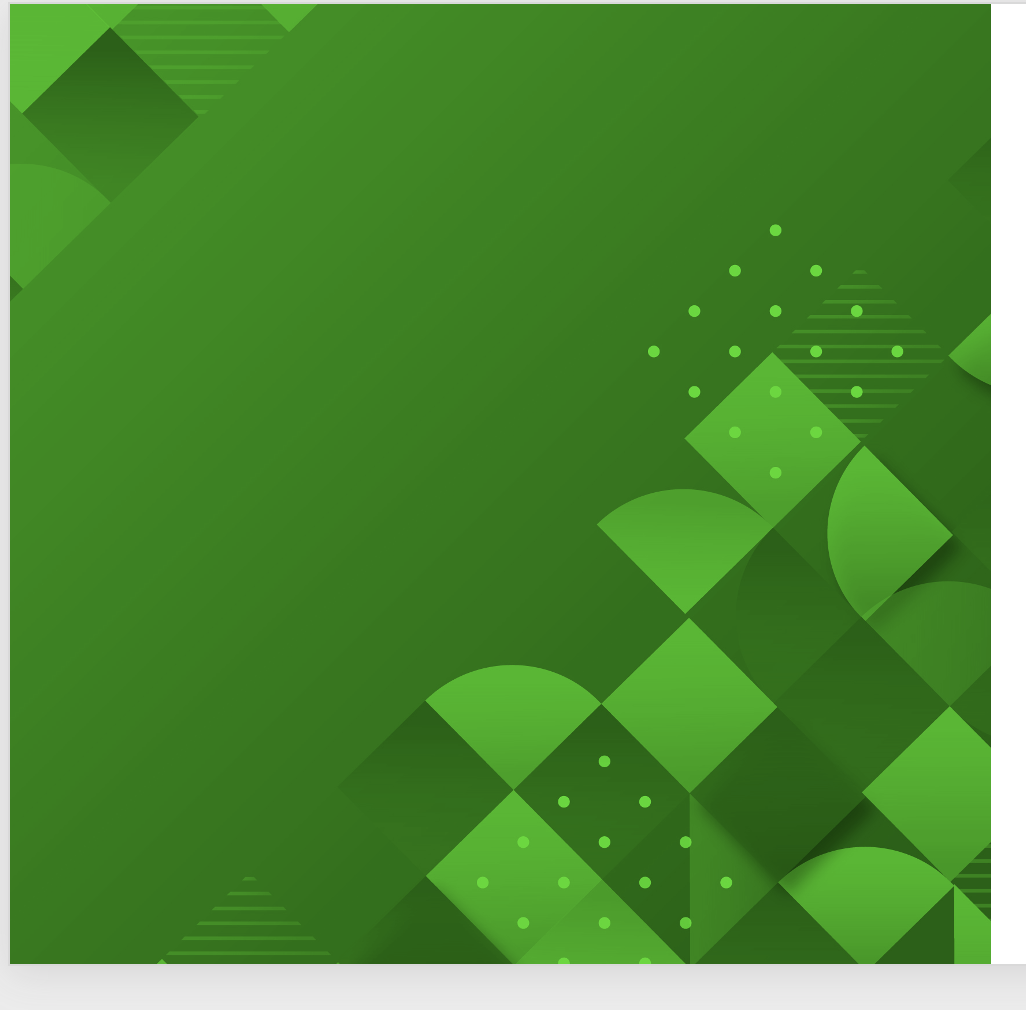 Hipótesis investigación
Si se implementa una plataforma digital, para el fortalecimiento de los conocimientos teóricos y prácticos de la asignatura de estadística, se obtendrá una mejor comprensión y un mayor aprendizaje en los alumnos de la Universidad de las Fuerzas Armadas ESPE.
APLICACIONES DE LAS NUEVAS TECNOLOGÍAS DE LA INFORMACIÓN EN 
EL PROCESO DE ENSEÑANZA–APRENDIZAJE DE LA ESTADÍSTICA EN INGENIERÍA.
AUTORES:  BRIONES NUÑEZ, FELIPE IGNACIO 
                      ECHEVERRÍA BURBANO, DAVID BOLÍVAR
Director:    Ing. Ramiro Guerrón, PhD        
Oponente: Ing.  Sergio Castillo, PhD
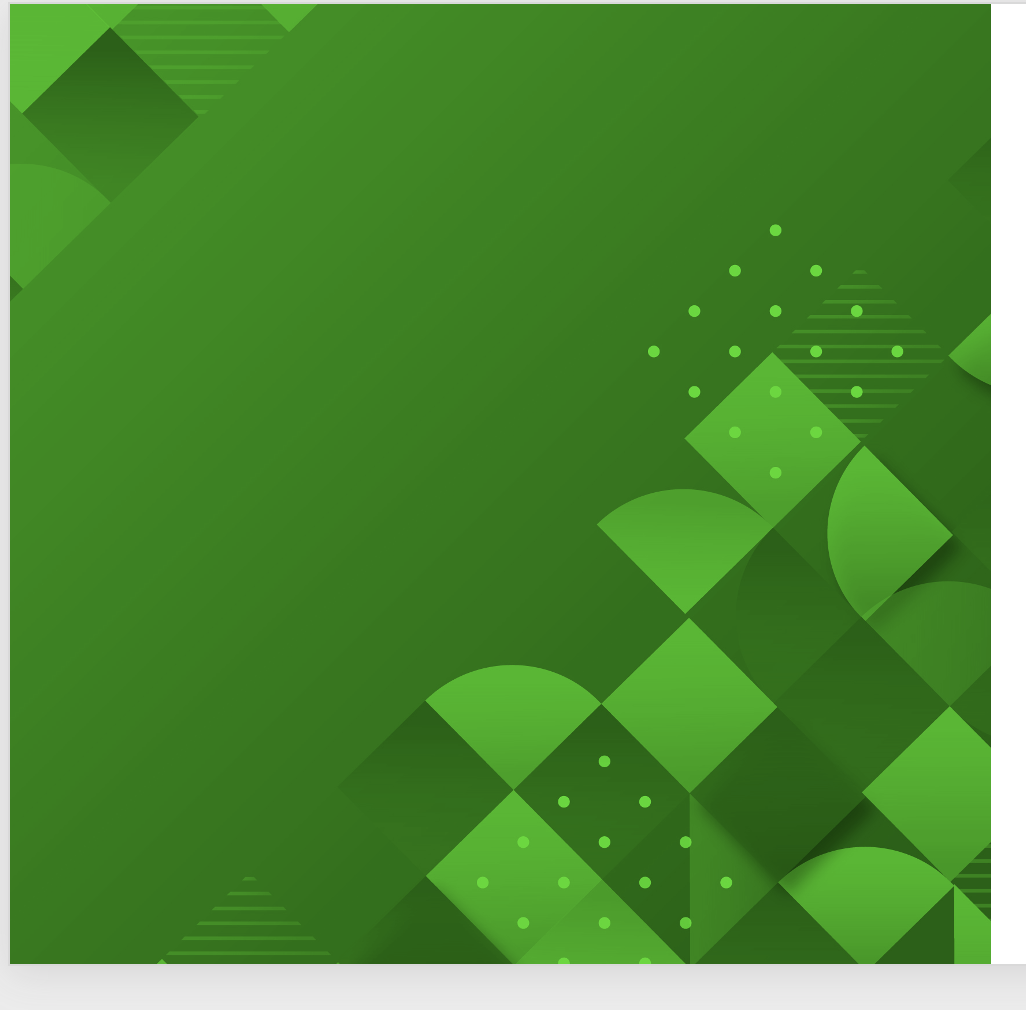 Metodología
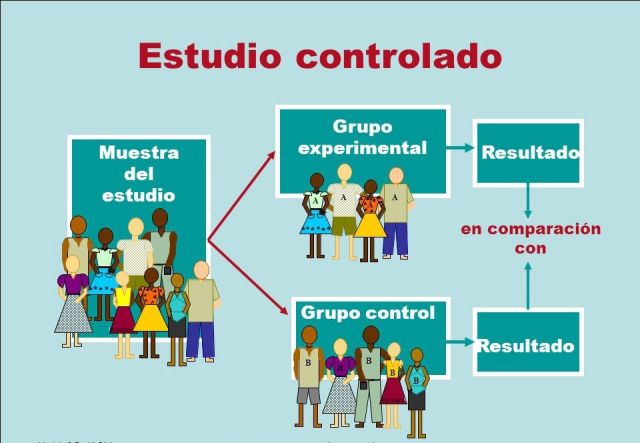 APLICACIONES DE LAS NUEVAS TECNOLOGÍAS DE LA INFORMACIÓN EN 
EL PROCESO DE ENSEÑANZA–APRENDIZAJE DE LA ESTADÍSTICA EN INGENIERÍA.
AUTORES:  BRIONES NUÑEZ, FELIPE IGNACIO 
                      ECHEVERRÍA BURBANO, DAVID BOLÍVAR
Director:    Ing. Ramiro Guerrón, PhD        
Oponente: Ing.  Sergio Castillo, PhD
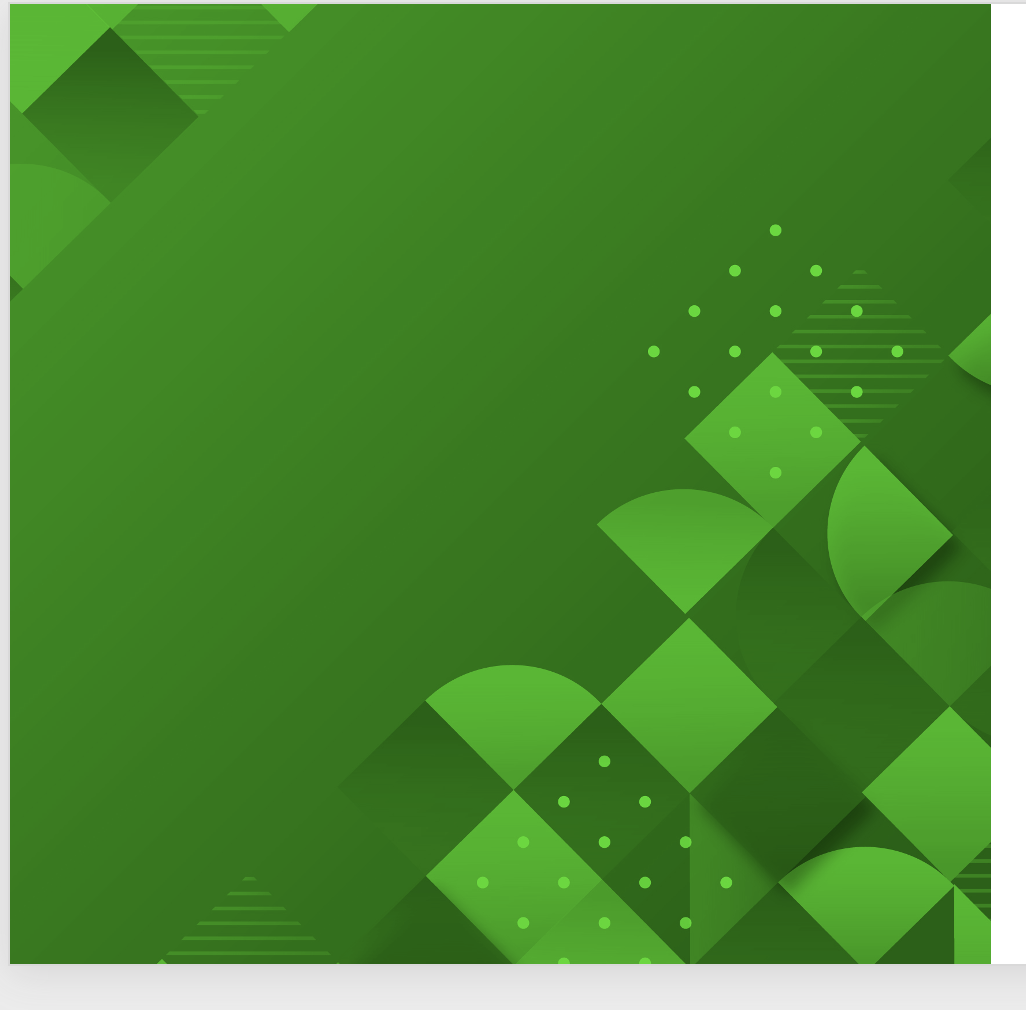 Población y muestra
APLICACIONES DE LAS NUEVAS TECNOLOGÍAS DE LA INFORMACIÓN EN 
EL PROCESO DE ENSEÑANZA–APRENDIZAJE DE LA ESTADÍSTICA EN INGENIERÍA.
AUTORES:  BRIONES NUÑEZ, FELIPE IGNACIO 
                      ECHEVERRÍA BURBANO, DAVID BOLÍVAR
Director:    Ing. Ramiro Guerrón, PhD        
Oponente: Ing.  Sergio Castillo, PhD
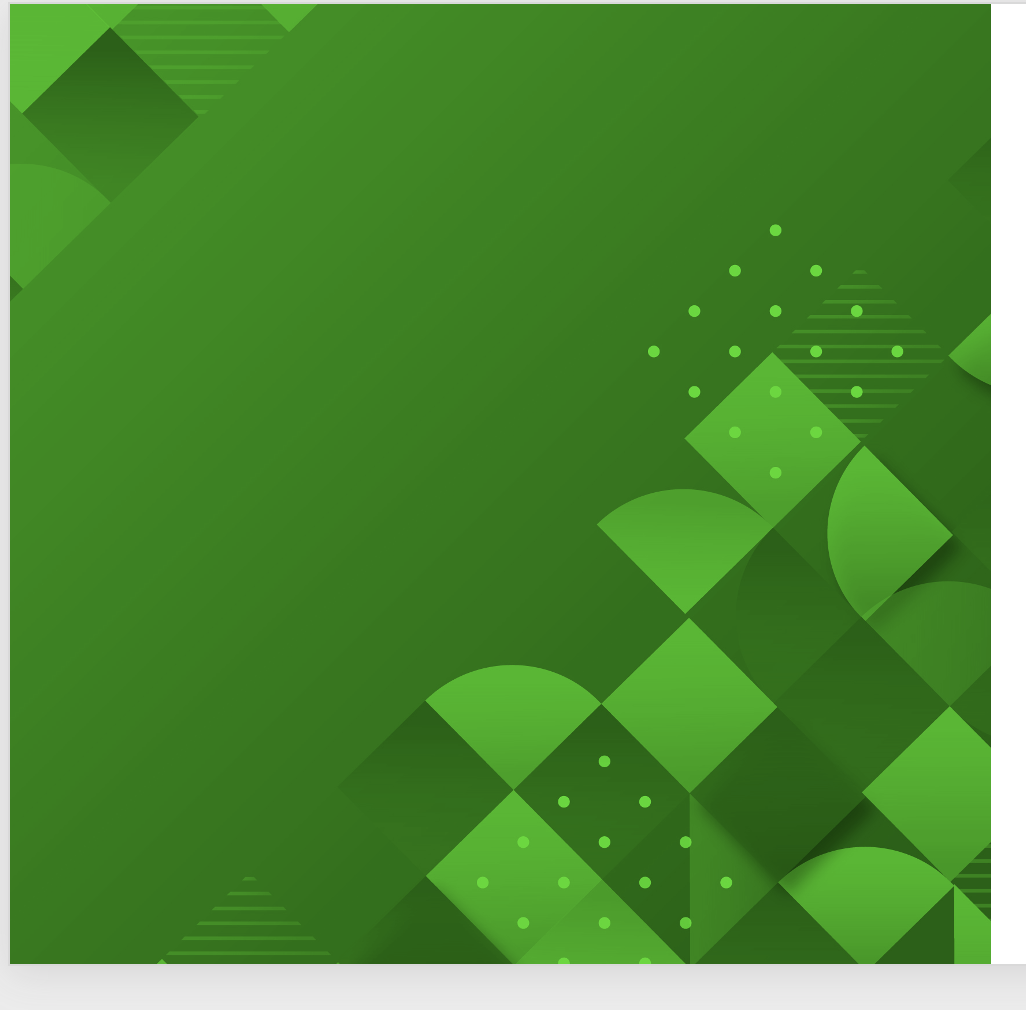 Metodología - Diseño de la investigación
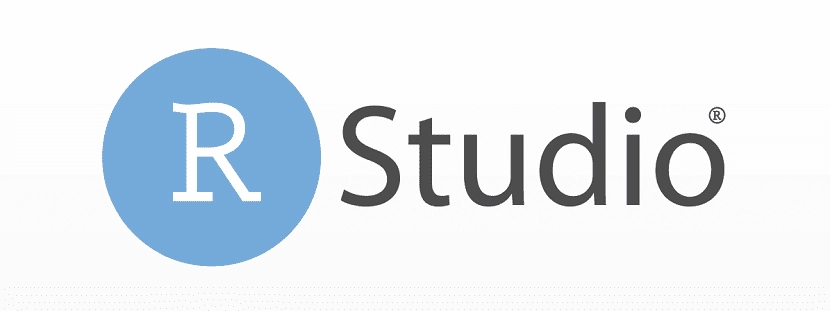 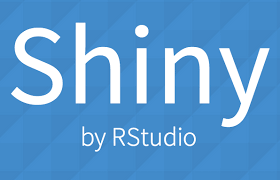 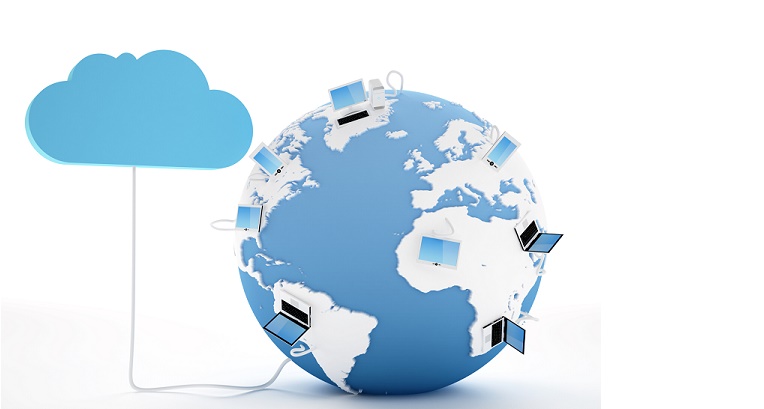 APLICACIONES DE LAS NUEVAS TECNOLOGÍAS DE LA INFORMACIÓN EN 
EL PROCESO DE ENSEÑANZA–APRENDIZAJE DE LA ESTADÍSTICA EN INGENIERÍA.
AUTORES:  BRIONES NUÑEZ, FELIPE IGNACIO 
                      ECHEVERRÍA BURBANO, DAVID BOLÍVAR
Director:    Ing. Ramiro Guerrón, PhD        
Oponente: Ing.  Sergio Castillo, PhD
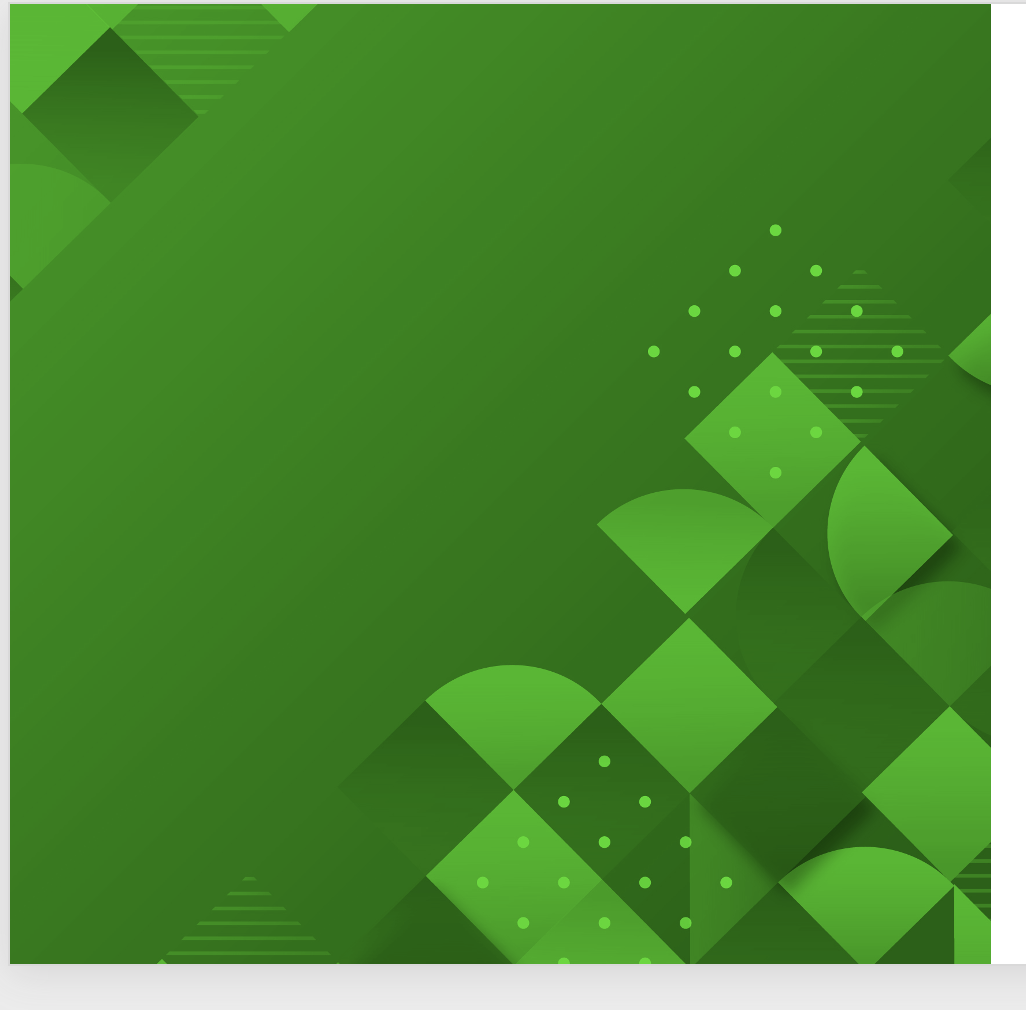 Metodología - Diseño de la investigación
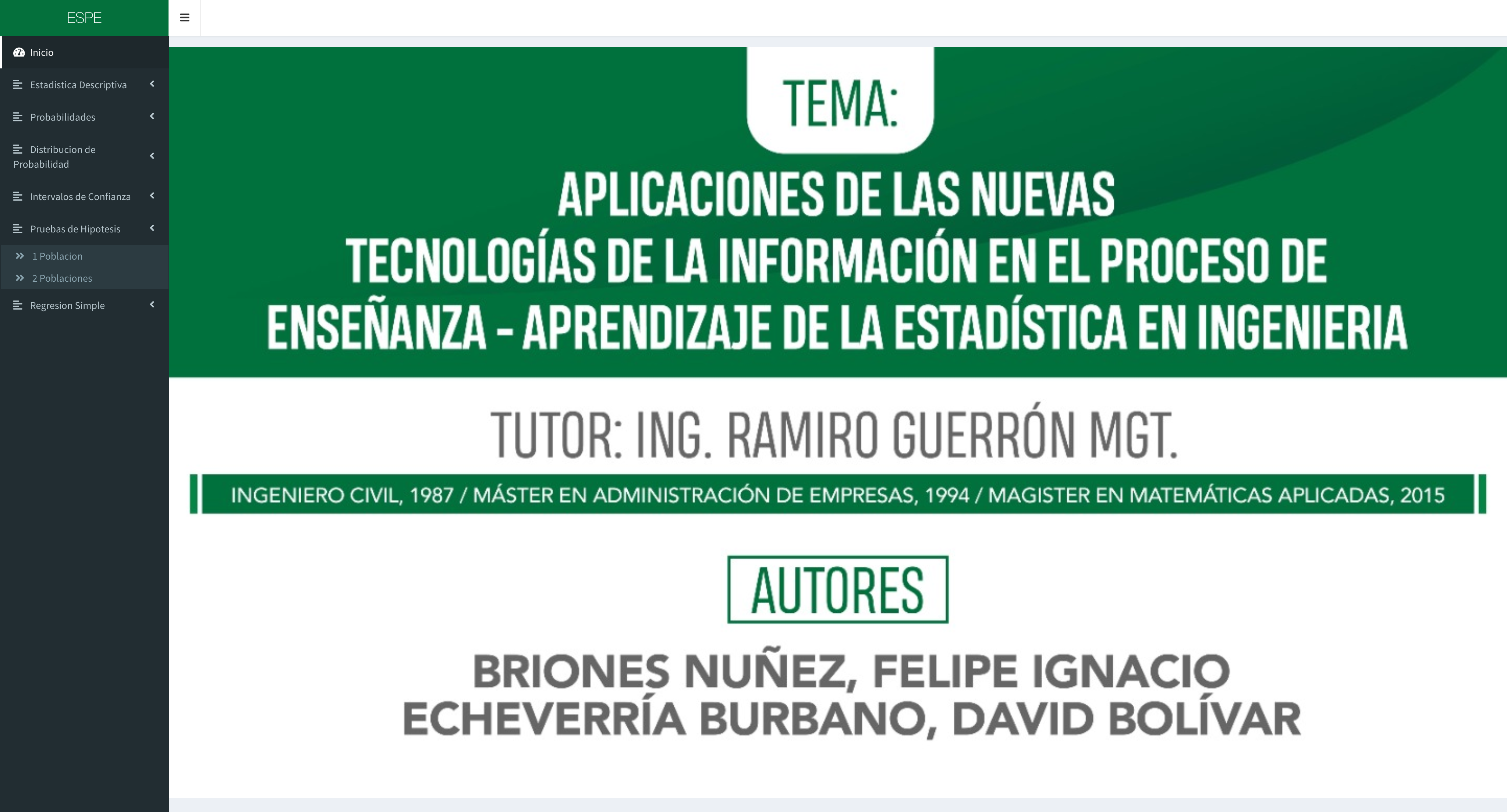 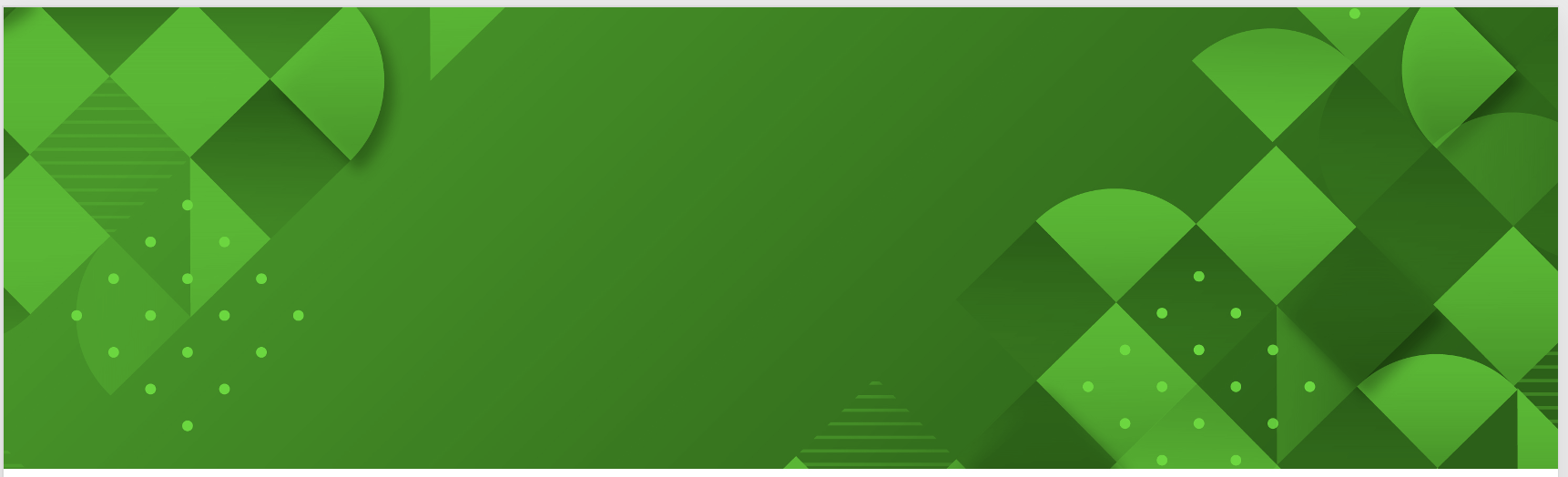 Diseño de la aplicación
https://espe.shinyapps.io/tesis/
Normal vs T-STUDENT
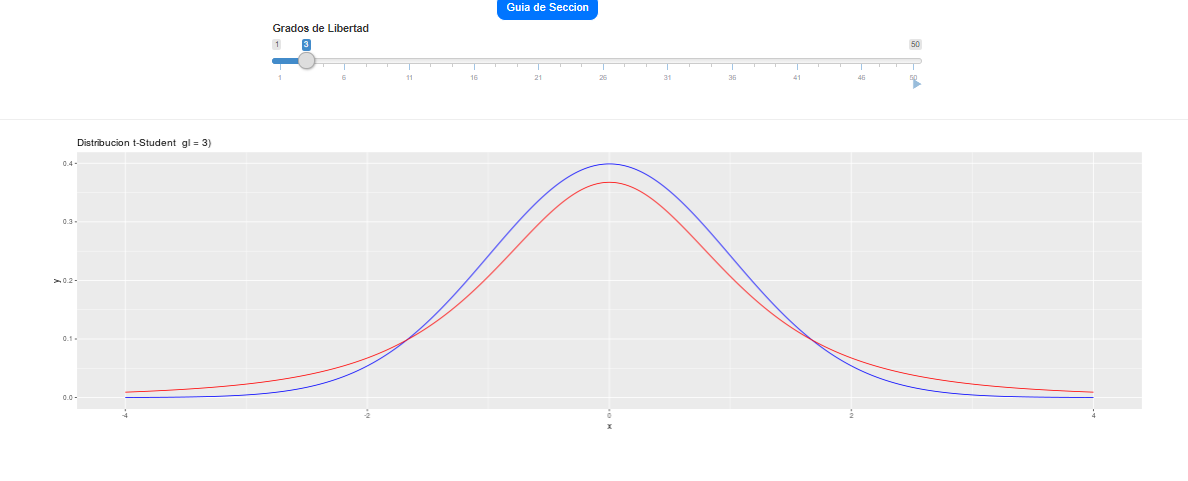 APLICACIONES DE LAS NUEVAS TECNOLOGÍAS DE LA INFORMACIÓN EN 
EL PROCESO DE ENSEÑANZA–APRENDIZAJE DE LA ESTADÍSTICA EN INGENIERÍA.
AUTORES:  BRIONES NUÑEZ, FELIPE IGNACIO 
                      ECHEVERRÍA BURBANO, DAVID BOLÍVAR
Director:    Ing. Ramiro Guerrón, PhD        
Oponente: Ing.  Sergio Castillo, PhD
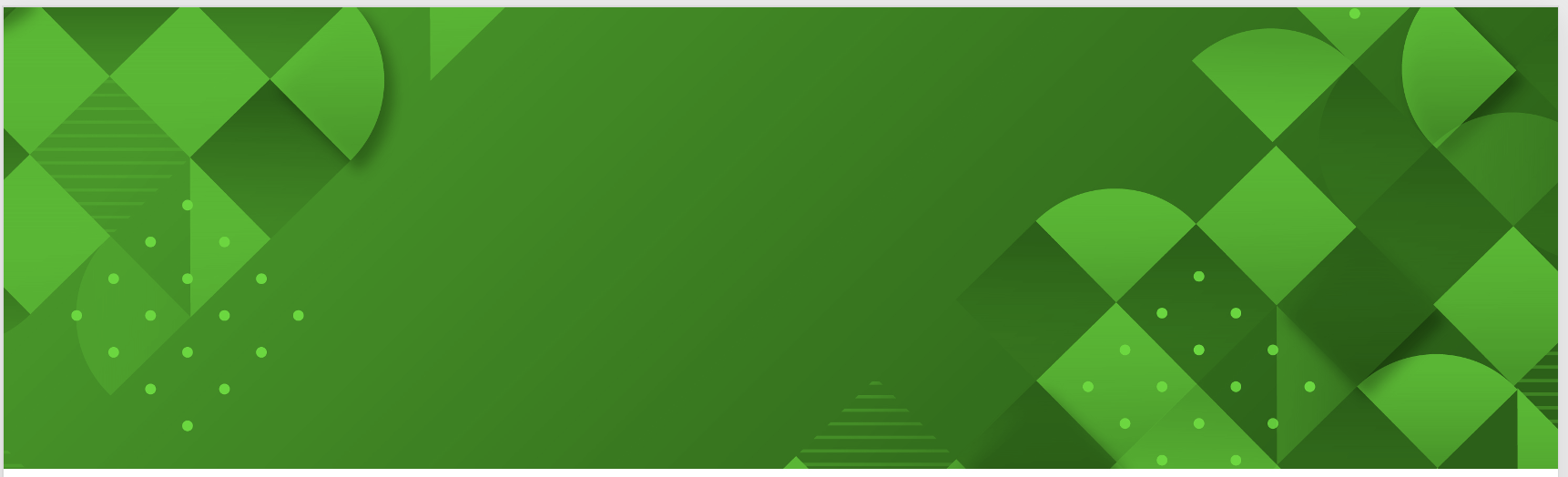 Diseño de la aplicación
https://espe.shinyapps.io/tesis/
Muestra Aleatoria
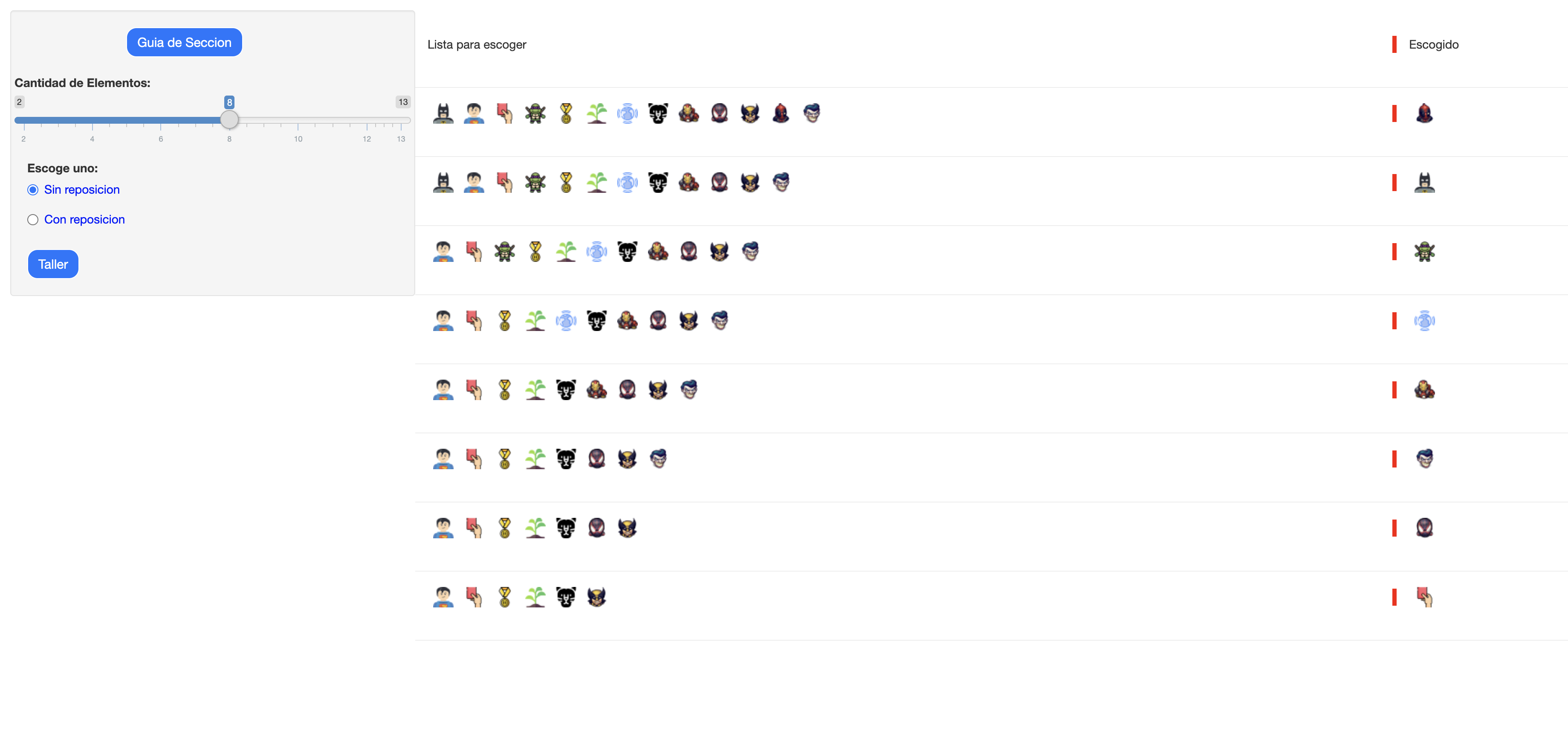 APLICACIONES DE LAS NUEVAS TECNOLOGÍAS DE LA INFORMACIÓN EN 
EL PROCESO DE ENSEÑANZA–APRENDIZAJE DE LA ESTADÍSTICA EN INGENIERÍA.
AUTORES:  BRIONES NUÑEZ, FELIPE IGNACIO 
                      ECHEVERRÍA BURBANO, DAVID BOLÍVAR
Director:    Ing. Ramiro Guerrón, PhD        
Oponente: Ing.  Sergio Castillo, PhD
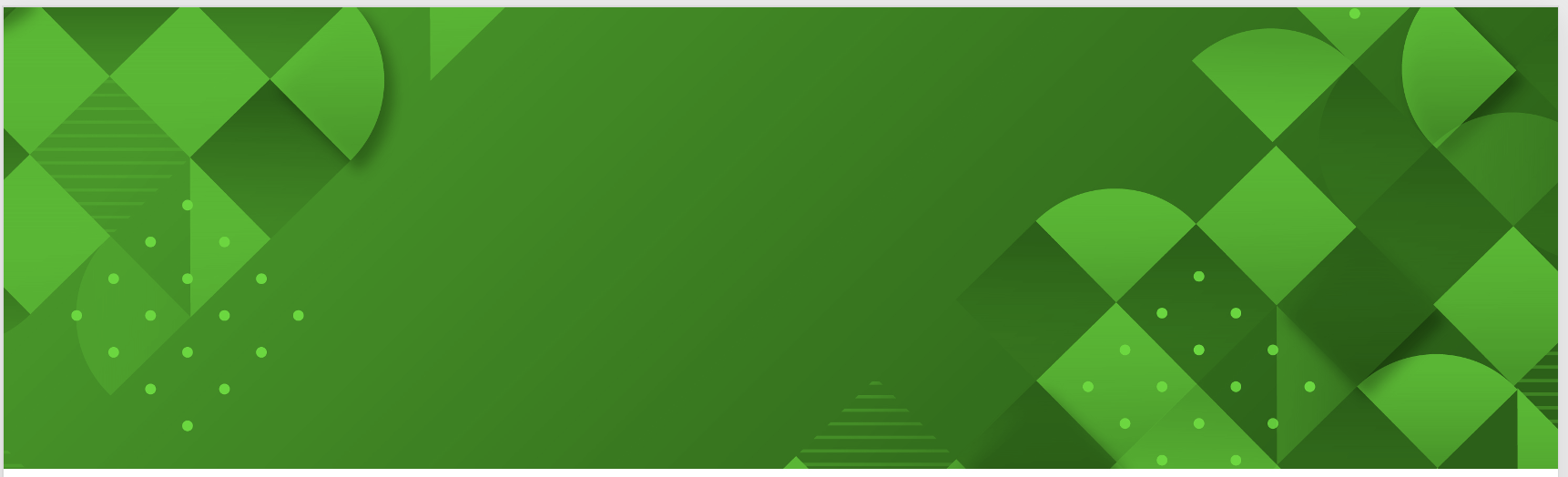 Diseño de la aplicación
https://espe.shinyapps.io/tesis/
Tipos de Muestras
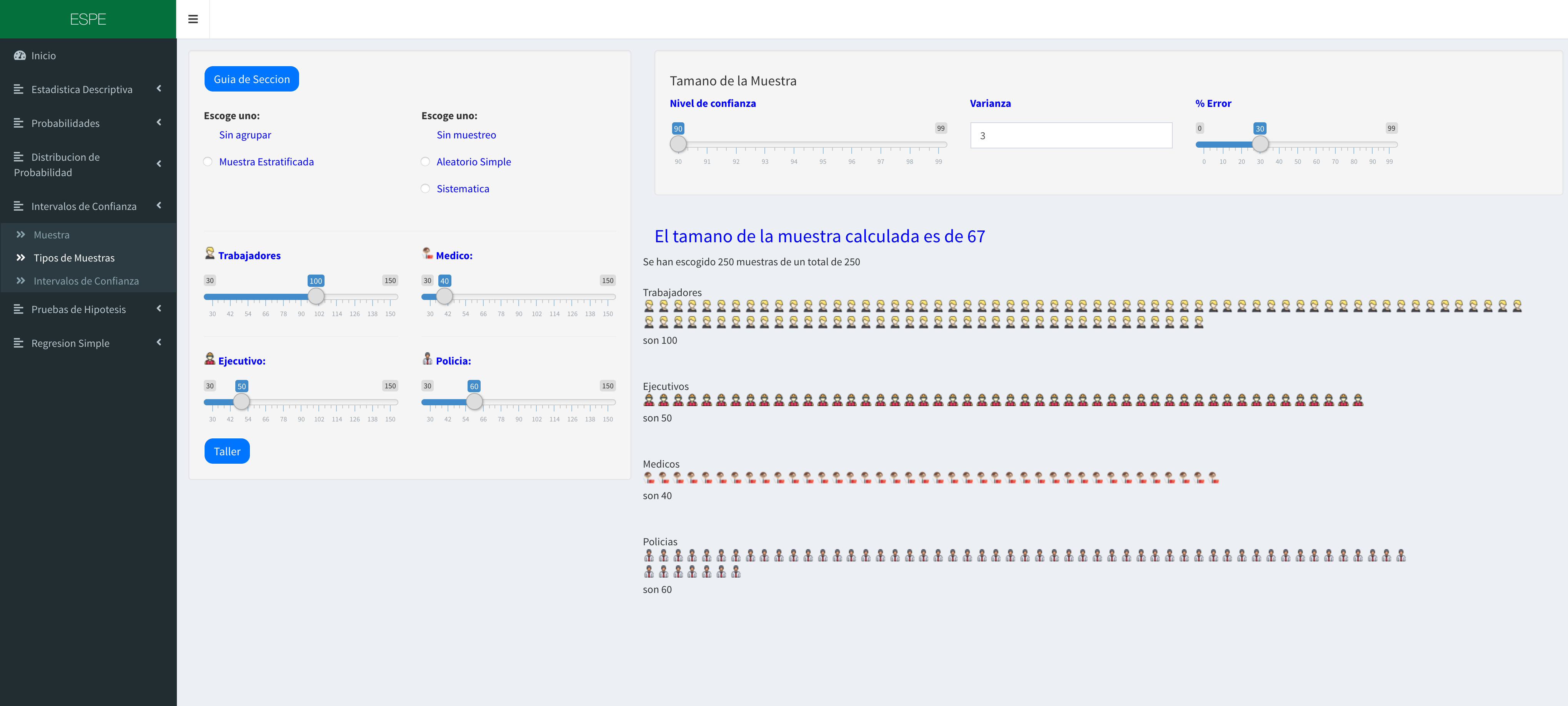 APLICACIONES DE LAS NUEVAS TECNOLOGÍAS DE LA INFORMACIÓN EN 
EL PROCESO DE ENSEÑANZA–APRENDIZAJE DE LA ESTADÍSTICA EN INGENIERÍA.
AUTORES:  BRIONES NUÑEZ, FELIPE IGNACIO 
                      ECHEVERRÍA BURBANO, DAVID BOLÍVAR
Director:    Ing. Ramiro Guerrón, PhD        
Oponente: Ing.  Sergio Castillo, PhD
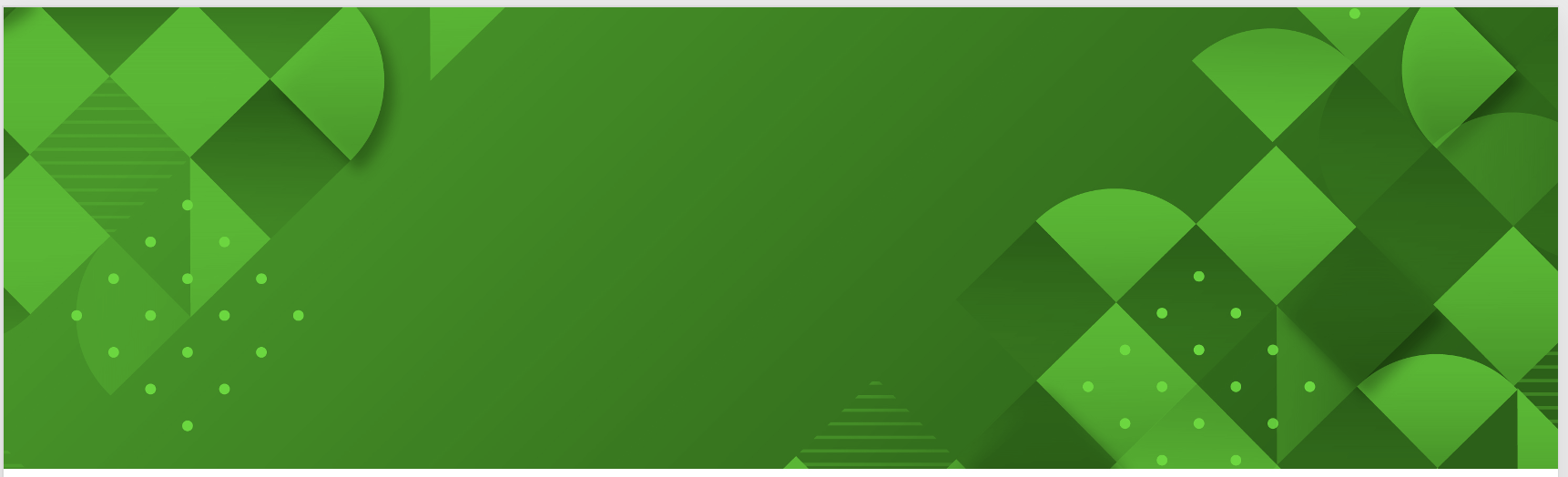 Diseño de la aplicación
https://espe.shinyapps.io/tesis/
Medidas Descriptivas
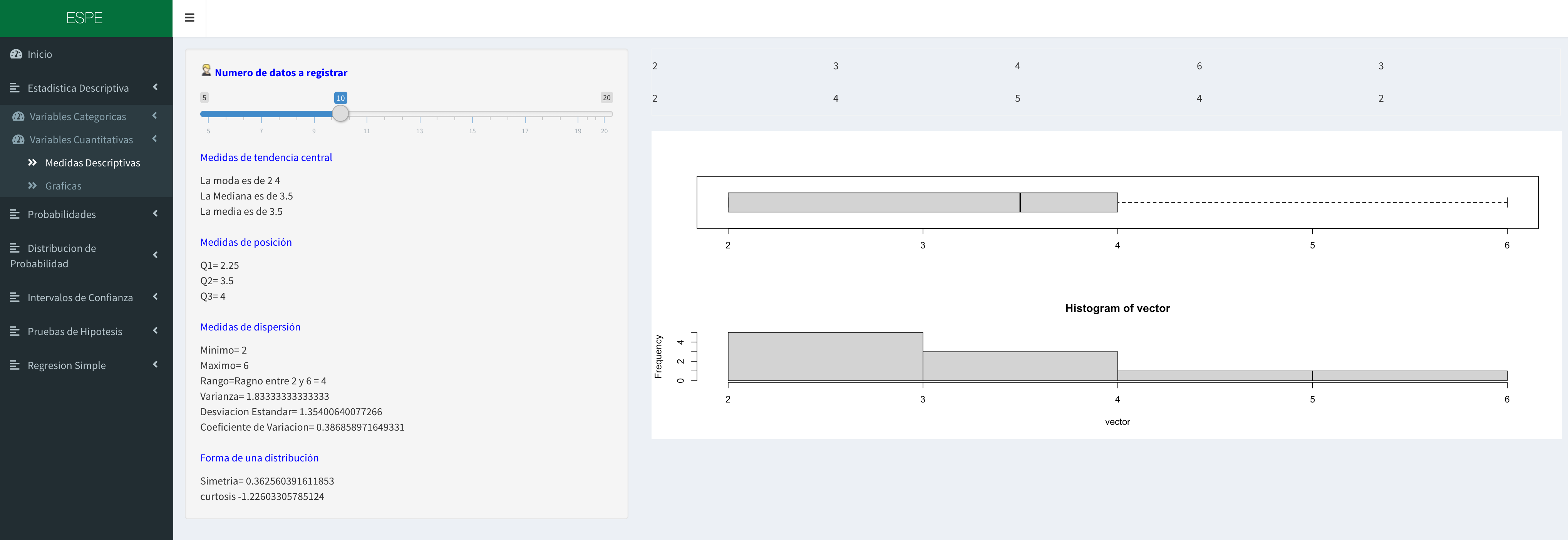 APLICACIONES DE LAS NUEVAS TECNOLOGÍAS DE LA INFORMACIÓN EN 
EL PROCESO DE ENSEÑANZA–APRENDIZAJE DE LA ESTADÍSTICA EN INGENIERÍA.
AUTORES:  BRIONES NUÑEZ, FELIPE IGNACIO 
                      ECHEVERRÍA BURBANO, DAVID BOLÍVAR
Director:    Ing. Ramiro Guerrón, PhD        
Oponente: Ing.  Sergio Castillo, PhD
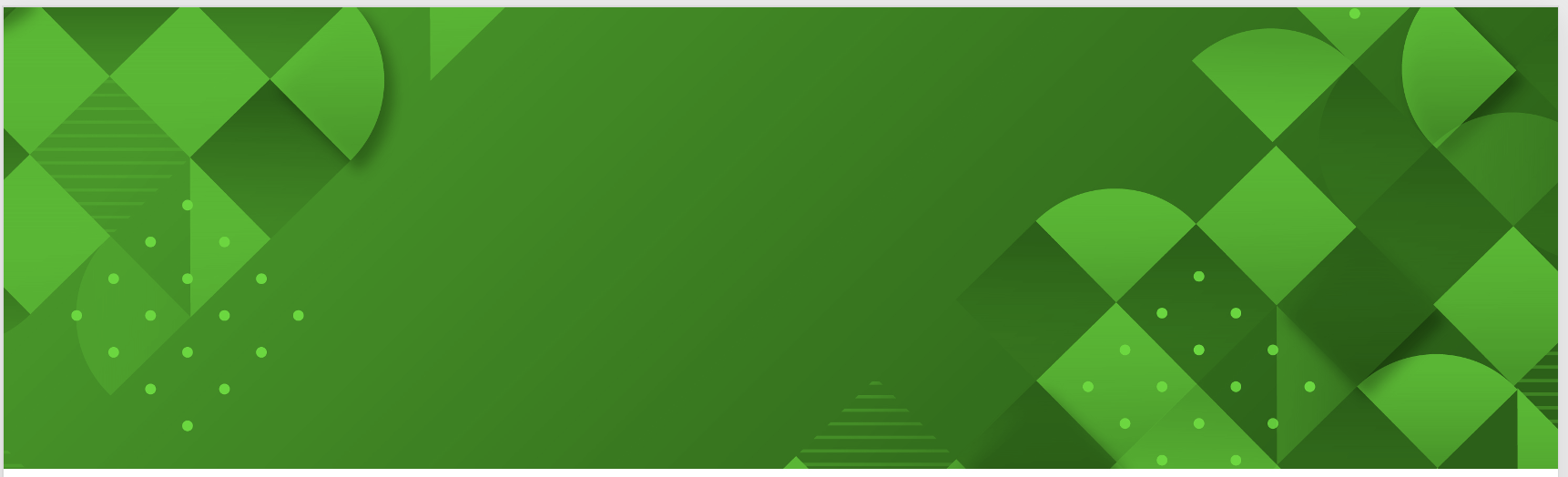 Diseño de la aplicación
https://espe.shinyapps.io/tesis/
Intervalo de Confianza
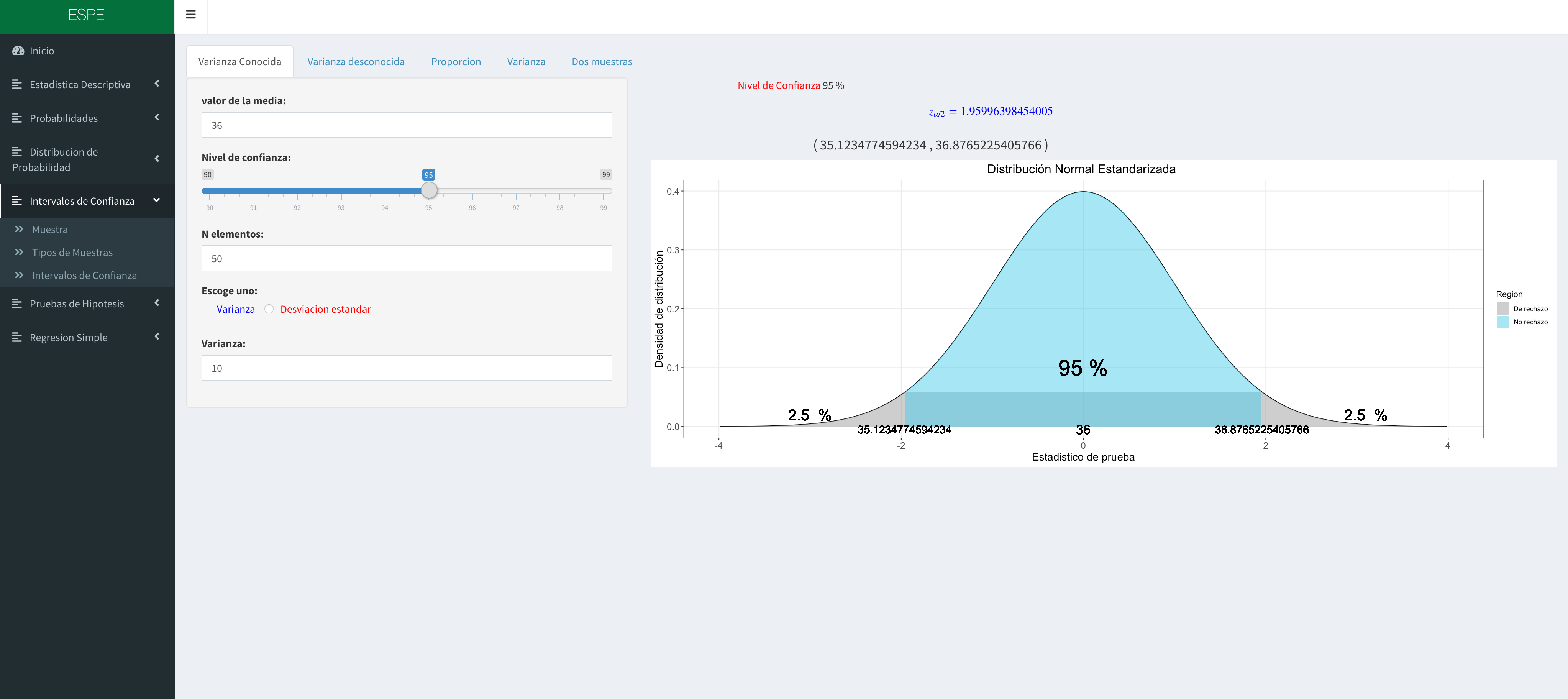 APLICACIONES DE LAS NUEVAS TECNOLOGÍAS DE LA INFORMACIÓN EN 
EL PROCESO DE ENSEÑANZA–APRENDIZAJE DE LA ESTADÍSTICA EN INGENIERÍA.
AUTORES:  BRIONES NUÑEZ, FELIPE IGNACIO 
                      ECHEVERRÍA BURBANO, DAVID BOLÍVAR
Director:    Ing. Ramiro Guerrón, PhD        
Oponente: Ing.  Sergio Castillo, PhD
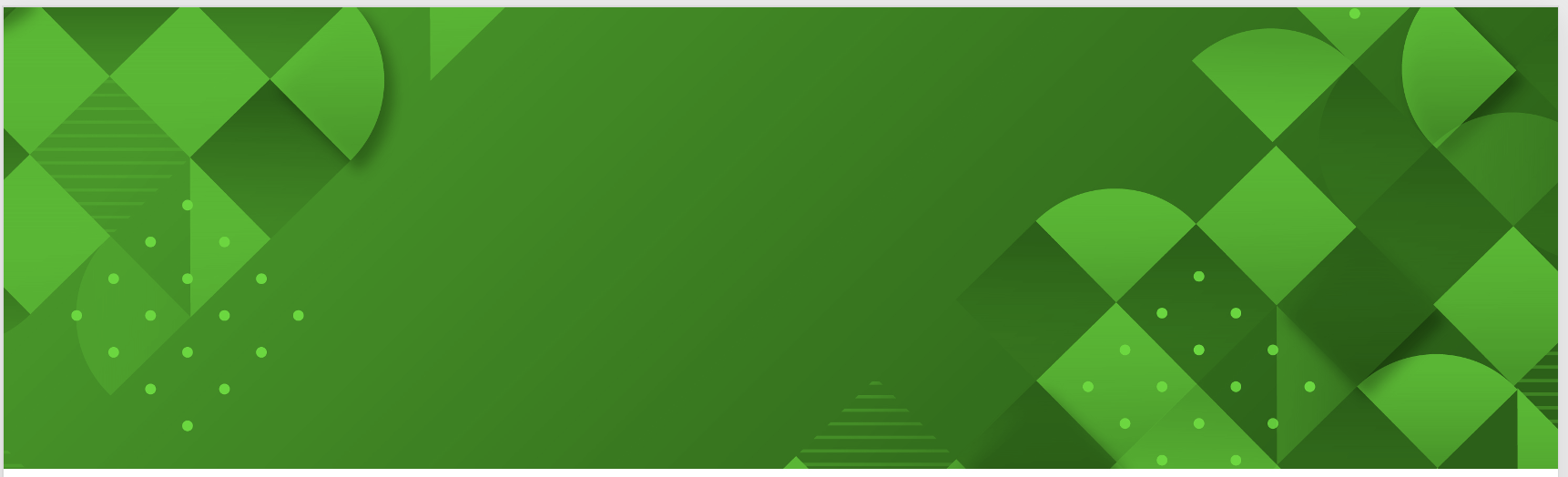 Diseño de la aplicación
https://espe.shinyapps.io/tesis/
Pruebas de Hipótesis
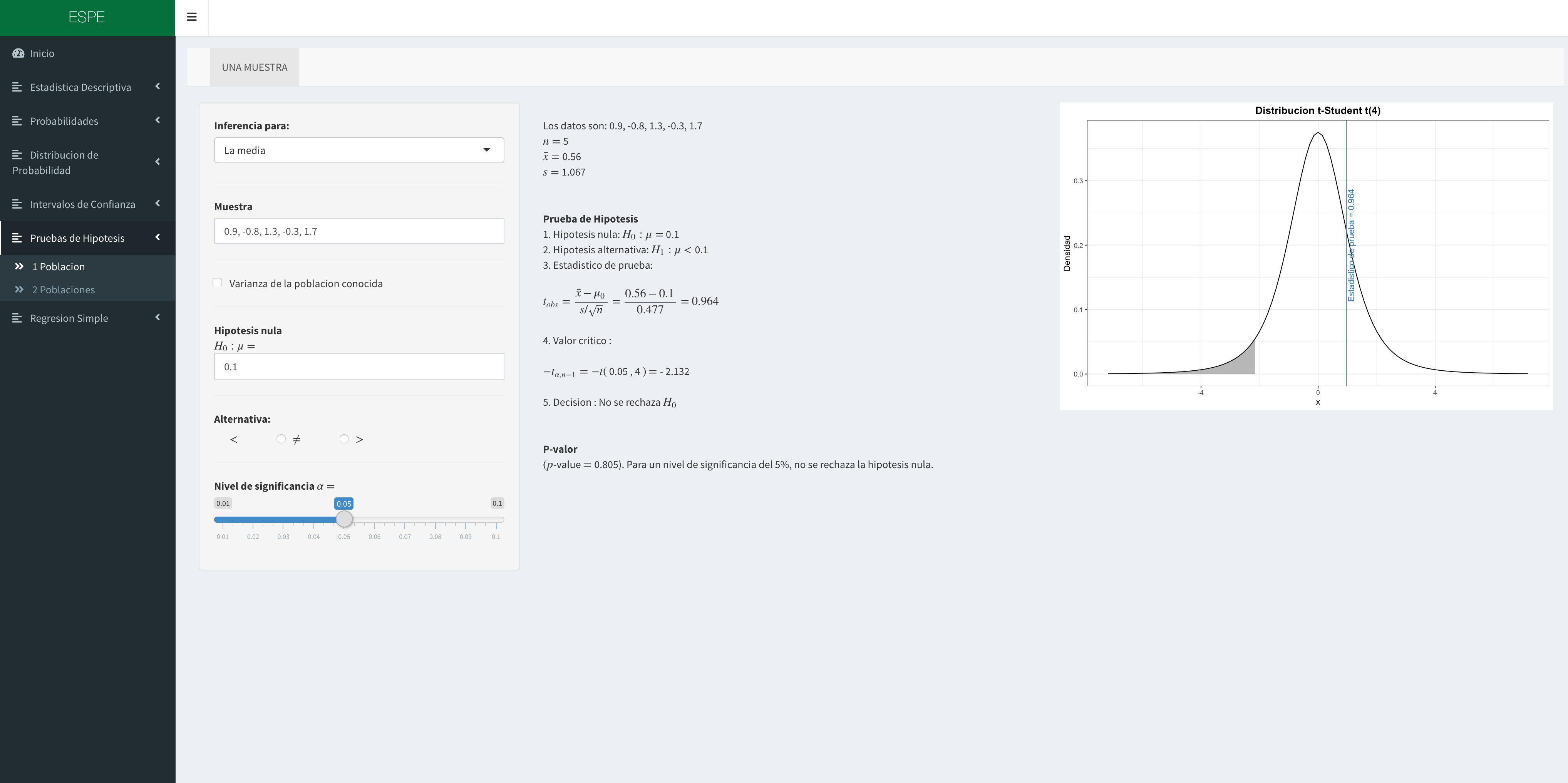 APLICACIONES DE LAS NUEVAS TECNOLOGÍAS DE LA INFORMACIÓN EN 
EL PROCESO DE ENSEÑANZA–APRENDIZAJE DE LA ESTADÍSTICA EN INGENIERÍA.
AUTORES:  BRIONES NUÑEZ, FELIPE IGNACIO 
                      ECHEVERRÍA BURBANO, DAVID BOLÍVAR
Director:    Ing. Ramiro Guerrón, PhD        
Oponente: Ing.  Sergio Castillo, PhD
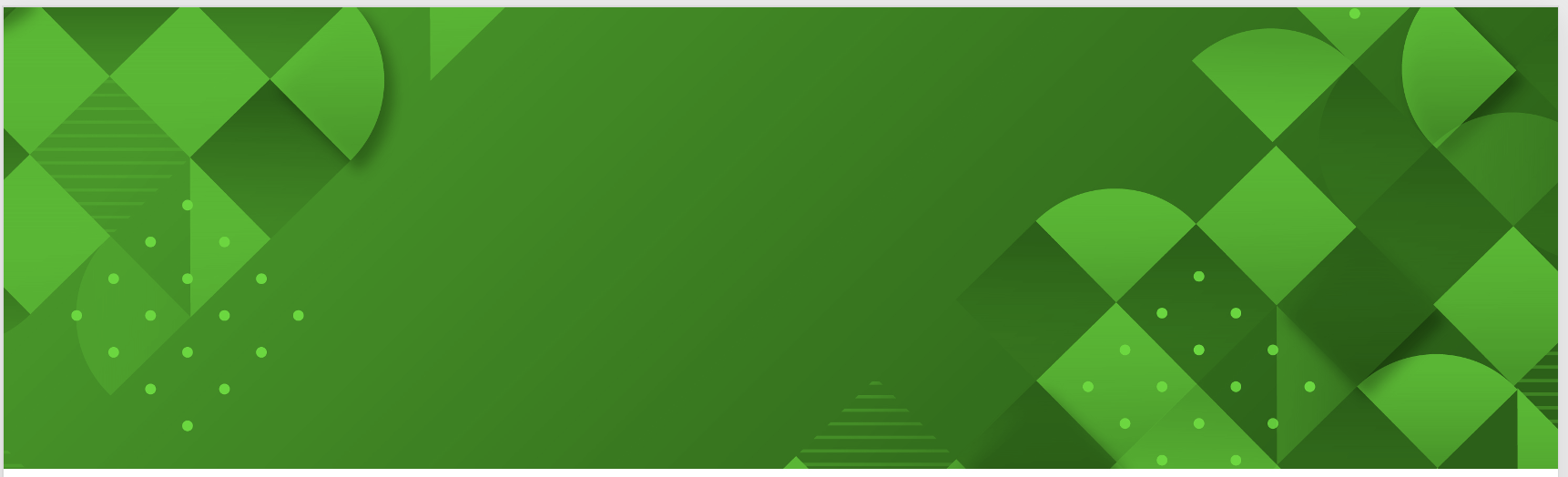 Diseño de la aplicación
https://espe.shinyapps.io/tesis/
Regresión Lineal
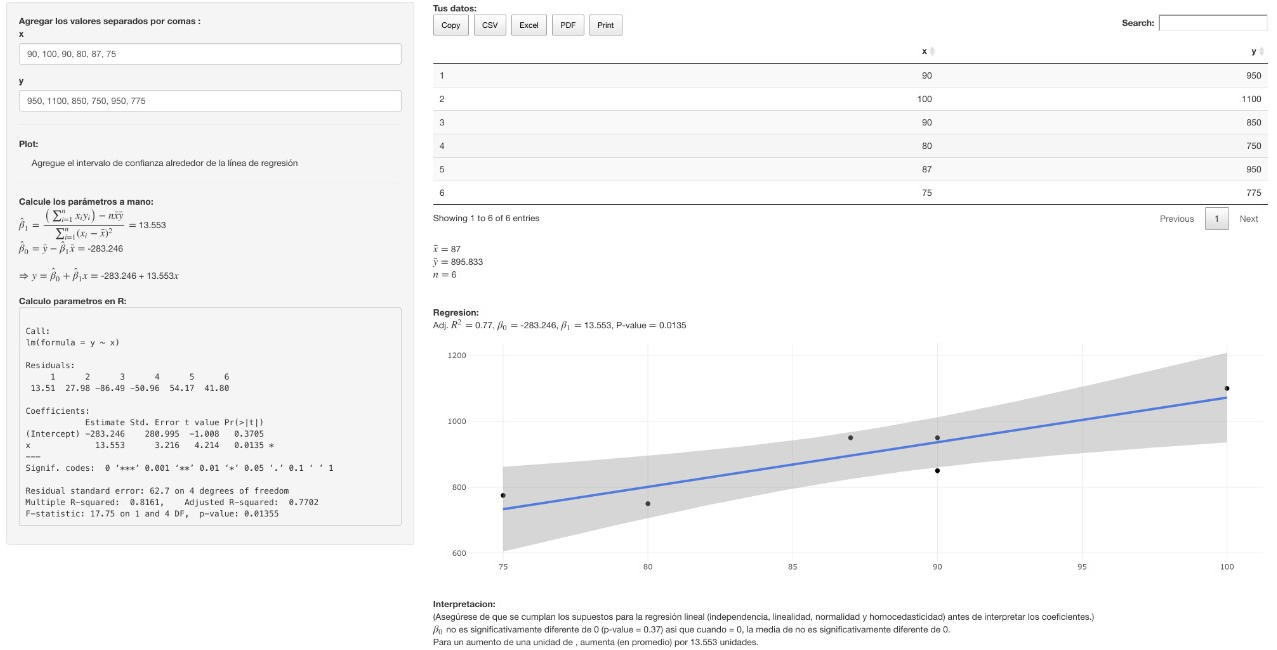 APLICACIONES DE LAS NUEVAS TECNOLOGÍAS DE LA INFORMACIÓN EN 
EL PROCESO DE ENSEÑANZA–APRENDIZAJE DE LA ESTADÍSTICA EN INGENIERÍA.
AUTORES:  BRIONES NUÑEZ, FELIPE IGNACIO 
                      ECHEVERRÍA BURBANO, DAVID BOLÍVAR
Director:    Ing. Ramiro Guerrón, PhD        
Oponente: Ing.  Sergio Castillo, PhD
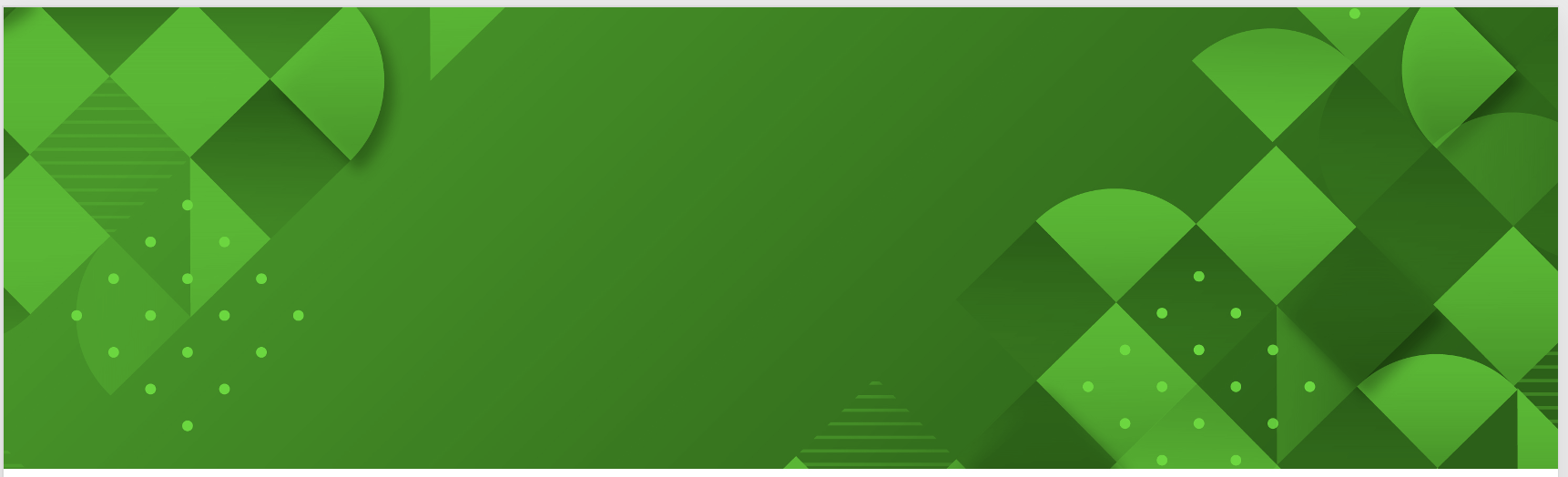 Análisis e interpretación de resultados.
GRUPO CONTROL
GRUPO EXPERIMENTRAL
APLICACIONES DE LAS NUEVAS TECNOLOGÍAS DE LA INFORMACIÓN EN 
EL PROCESO DE ENSEÑANZA–APRENDIZAJE DE LA ESTADÍSTICA EN INGENIERÍA.
AUTORES:  BRIONES NUÑEZ, FELIPE IGNACIO 
                      ECHEVERRÍA BURBANO, DAVID BOLÍVAR
Director:    Ing. Ramiro Guerrón, PhD        
Oponente: Ing.  Sergio Castillo, PhD
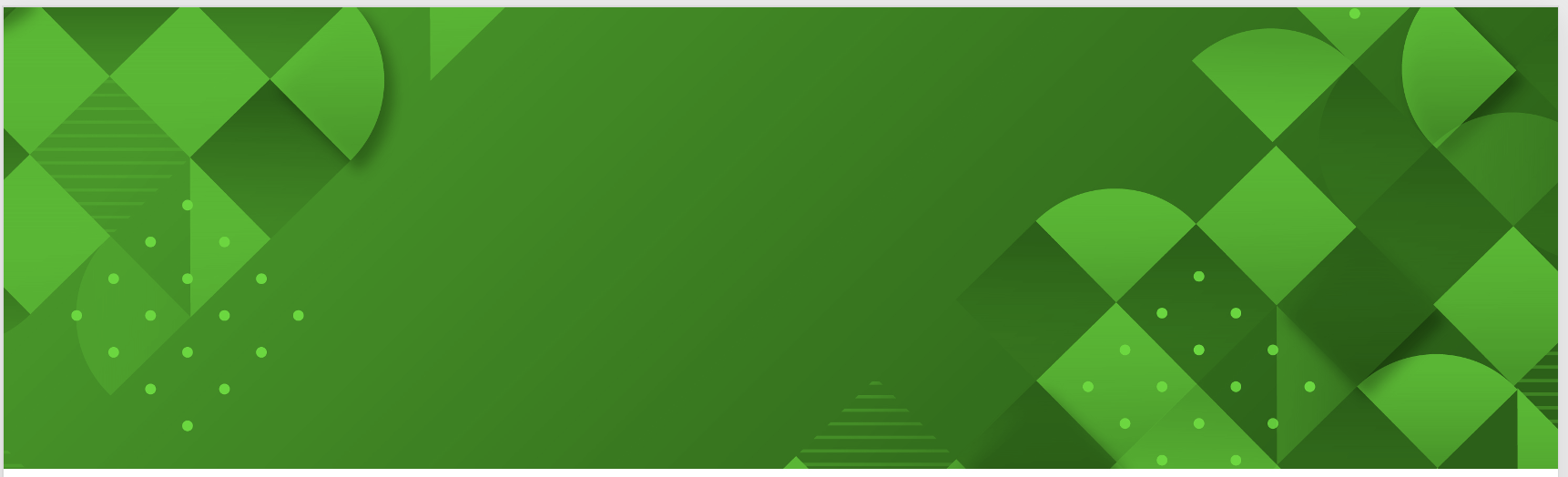 Análisis e interpretación de resultados.
GRUPO CONTROL
GRUPO EXPERIMENTRAL
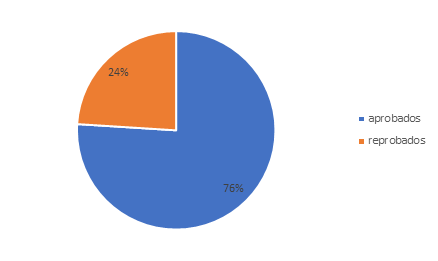 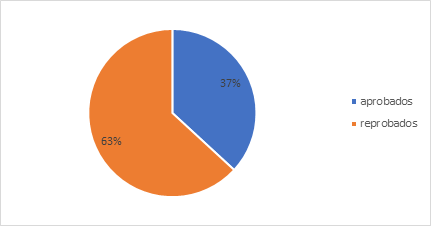 APLICACIONES DE LAS NUEVAS TECNOLOGÍAS DE LA INFORMACIÓN EN 
EL PROCESO DE ENSEÑANZA–APRENDIZAJE DE LA ESTADÍSTICA EN INGENIERÍA.
AUTORES:  BRIONES NUÑEZ, FELIPE IGNACIO 
                      ECHEVERRÍA BURBANO, DAVID BOLÍVAR
Director:    Ing. Ramiro Guerrón, PhD        
Oponente: Ing.  Sergio Castillo, PhD
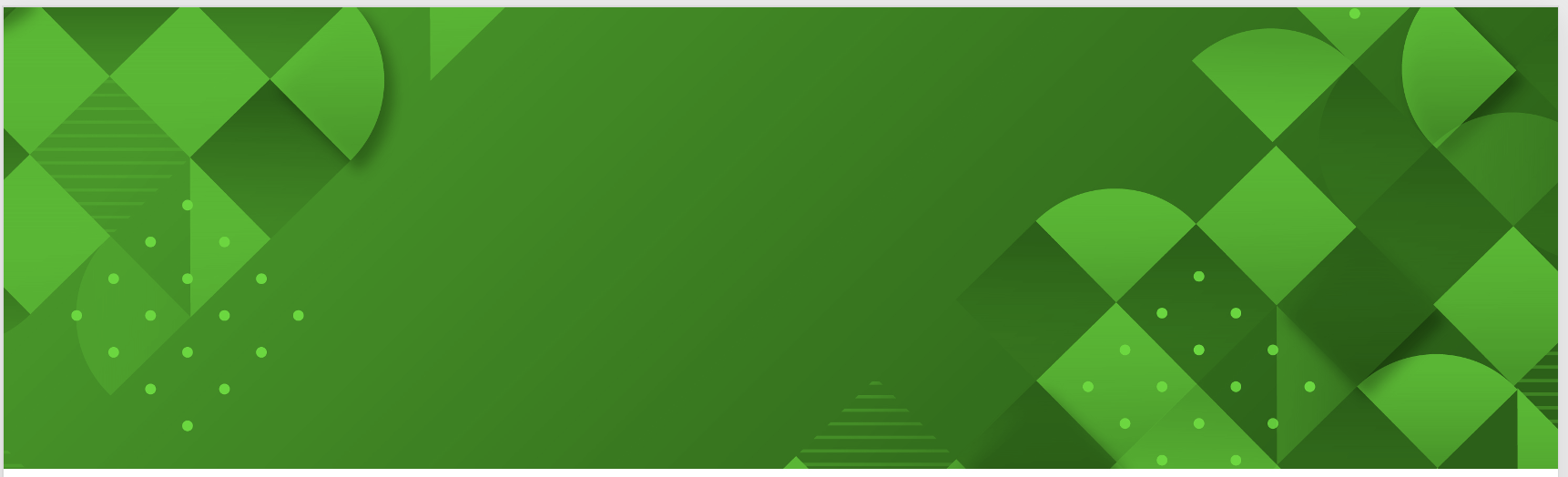 Análisis e interpretación de resultados.
Min. 1st Qu.  Median    Mean 3rd Qu.    Max
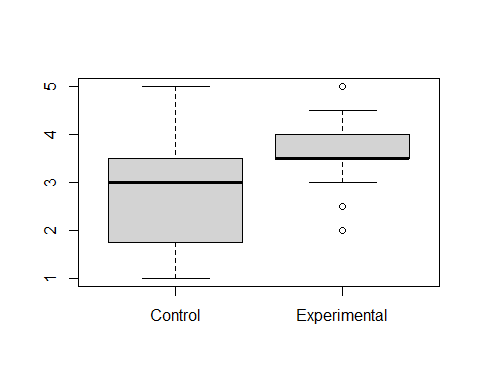 APLICACIONES DE LAS NUEVAS TECNOLOGÍAS DE LA INFORMACIÓN EN 
EL PROCESO DE ENSEÑANZA–APRENDIZAJE DE LA ESTADÍSTICA EN INGENIERÍA.
AUTORES:  BRIONES NUÑEZ, FELIPE IGNACIO 
                      ECHEVERRÍA BURBANO, DAVID BOLÍVAR
Director:    Ing. Ramiro Guerrón, PhD        
Oponente: Ing.  Sergio Castillo, PhD
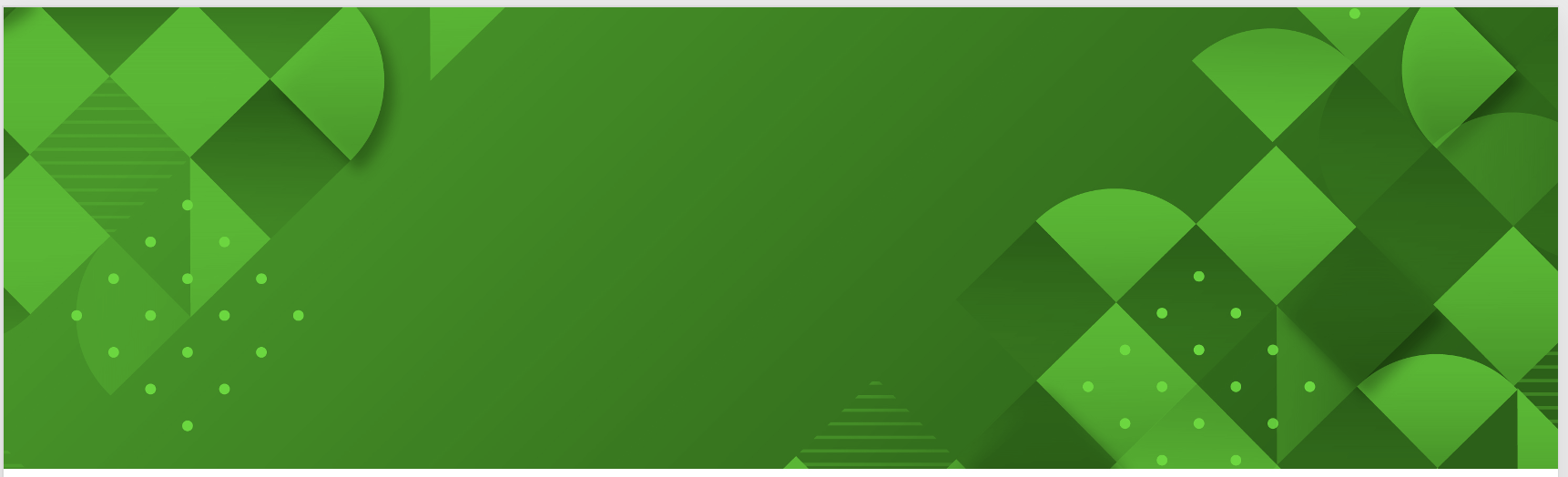 Comprobación de hipótesis
Comprobación de la normalidad de los dos conjuntos de datos.
Prueba de homocedasticidad de varianzas 
Prueba de comparación de dos medias independientes, usando el estadístico t-Student, respectivo.
APLICACIONES DE LAS NUEVAS TECNOLOGÍAS DE LA INFORMACIÓN EN 
EL PROCESO DE ENSEÑANZA–APRENDIZAJE DE LA ESTADÍSTICA EN INGENIERÍA.
AUTORES:  BRIONES NUÑEZ, FELIPE IGNACIO 
                      ECHEVERRÍA BURBANO, DAVID BOLÍVAR
Director:    Ing. Ramiro Guerrón, PhD        
Oponente: Ing.  Sergio Castillo, PhD
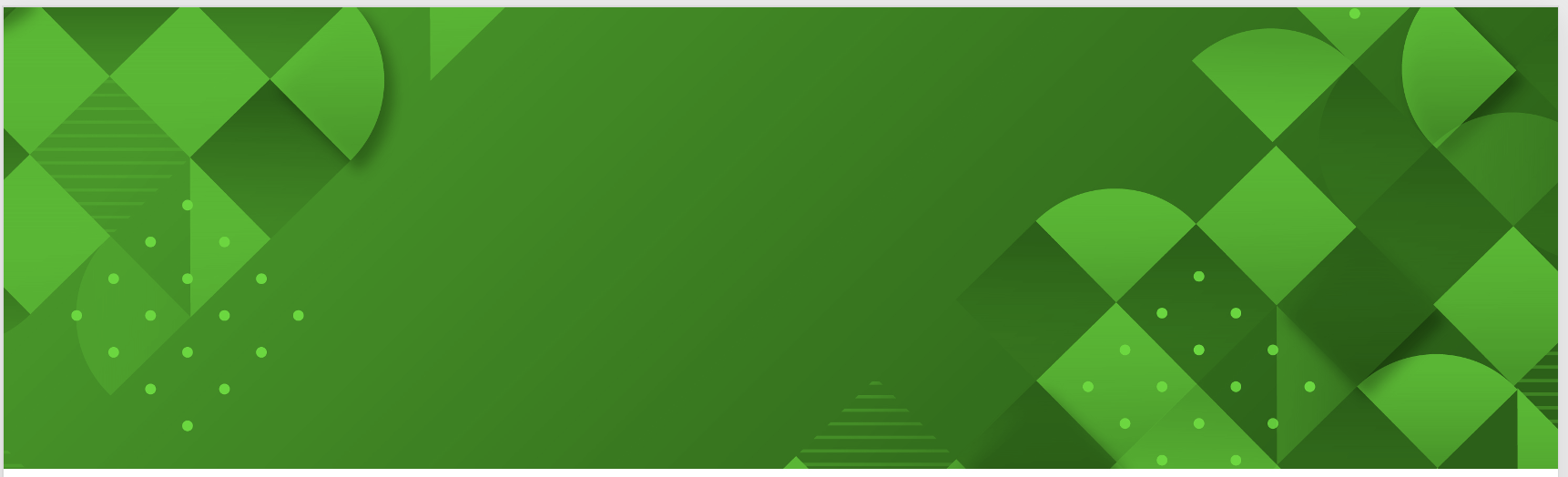 Prueba de normalidad
GRUPO CONTROL
GRUPO EXPERIMENTRAL
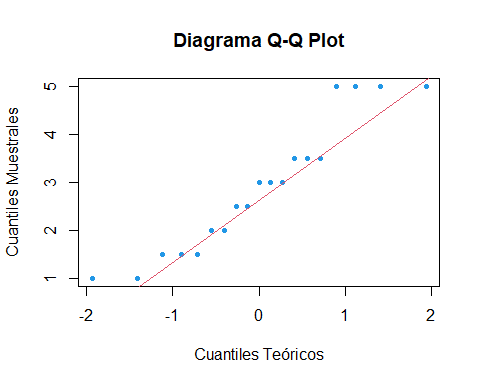 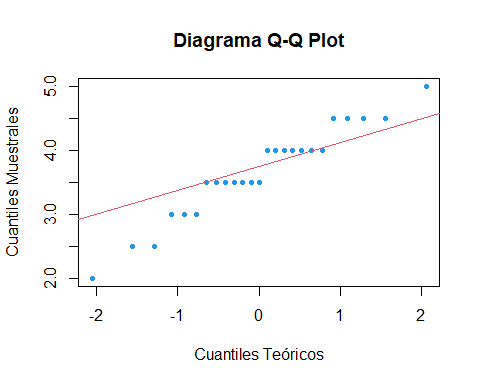 APLICACIONES DE LAS NUEVAS TECNOLOGÍAS DE LA INFORMACIÓN EN 
EL PROCESO DE ENSEÑANZA–APRENDIZAJE DE LA ESTADÍSTICA EN INGENIERÍA.
AUTORES:  BRIONES NUÑEZ, FELIPE IGNACIO 
                      ECHEVERRÍA BURBANO, DAVID BOLÍVAR
Director:    Ing. Ramiro Guerrón, PhD        
Oponente: Ing.  Sergio Castillo, PhD
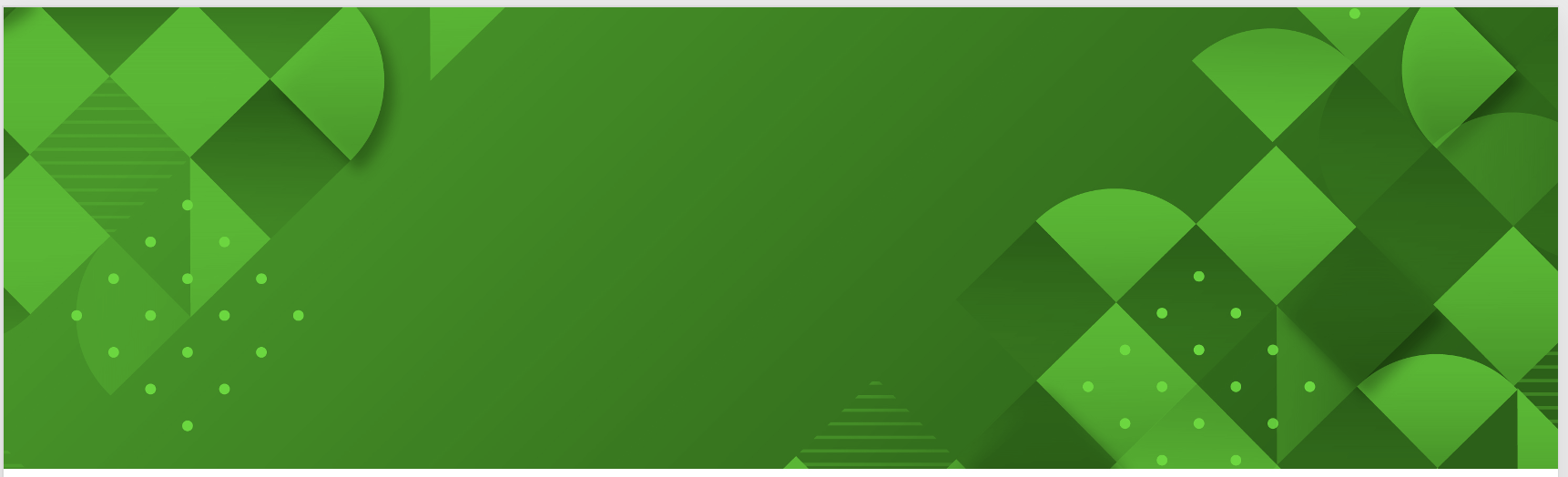 Prueba de normalidad
GRUPO EXPERIMENTRAL
GRUPO CONTROL
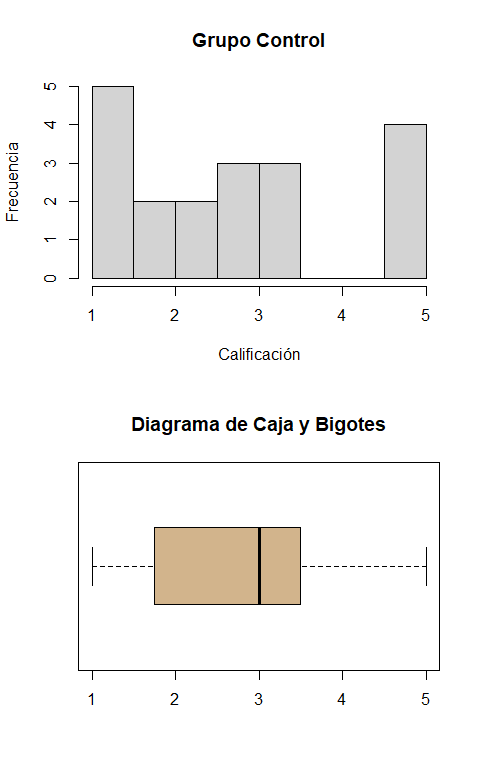 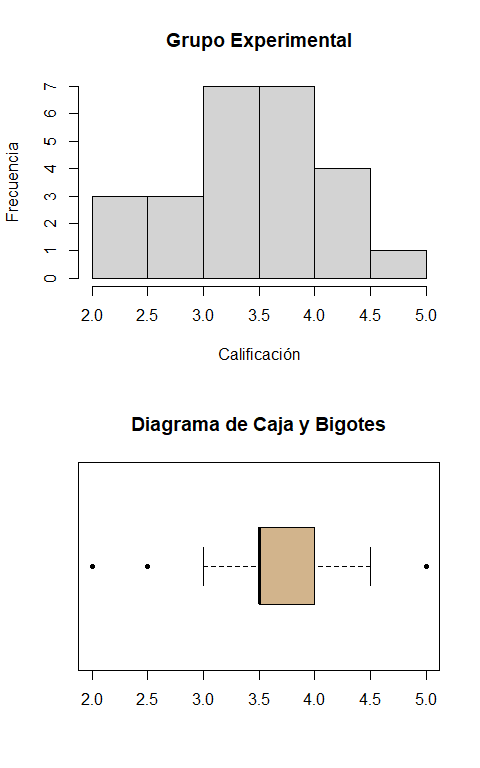 APLICACIONES DE LAS NUEVAS TECNOLOGÍAS DE LA INFORMACIÓN EN 
EL PROCESO DE ENSEÑANZA–APRENDIZAJE DE LA ESTADÍSTICA EN INGENIERÍA.
AUTORES:  BRIONES NUÑEZ, FELIPE IGNACIO 
                      ECHEVERRÍA BURBANO, DAVID BOLÍVAR
Director:    Ing. Ramiro Guerrón, PhD        
Oponente: Ing.  Sergio Castillo, PhD
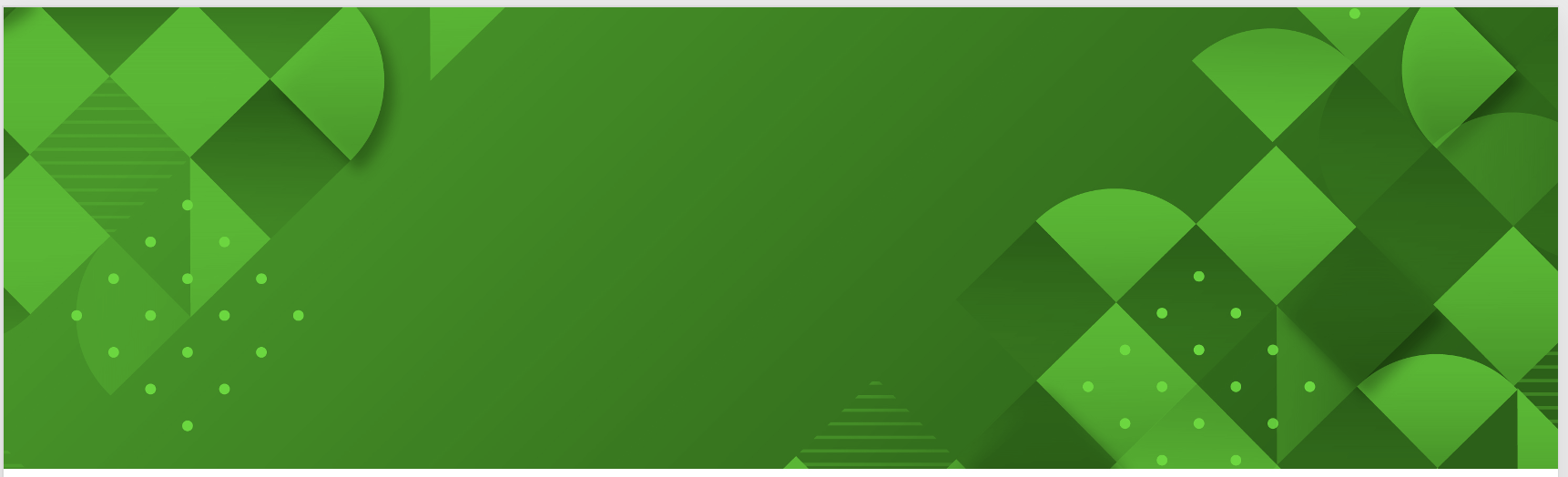 Prueba de normalidad
GRUPO EXPERIMENTRAL
GRUPO CONTROL
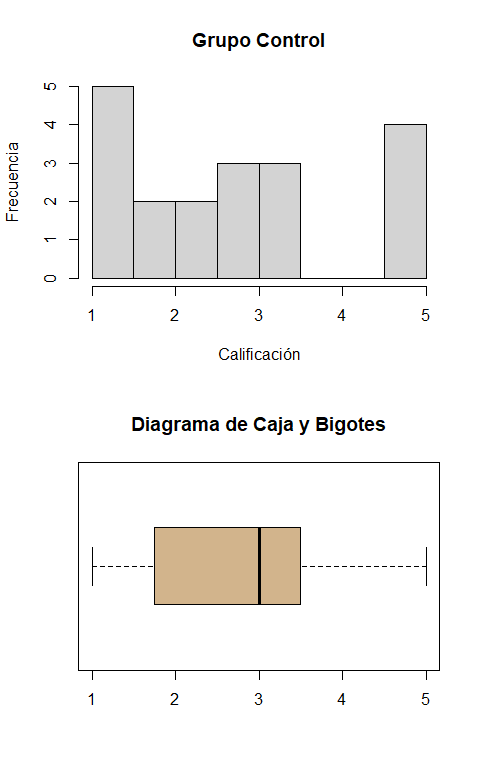 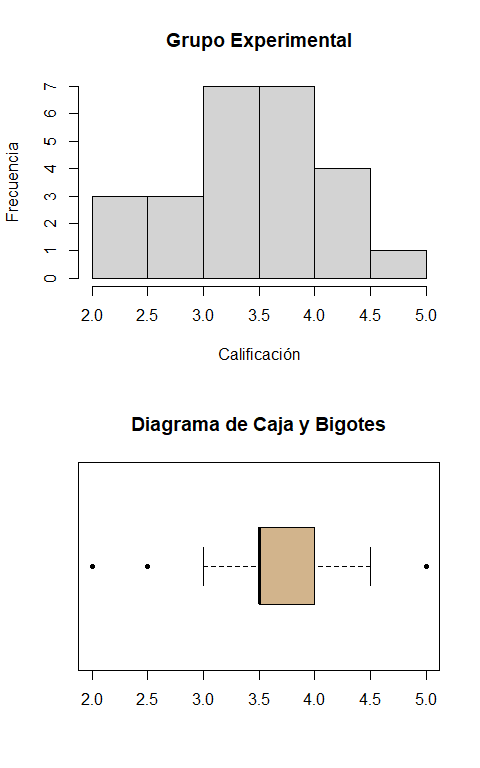 APLICACIONES DE LAS NUEVAS TECNOLOGÍAS DE LA INFORMACIÓN EN 
EL PROCESO DE ENSEÑANZA–APRENDIZAJE DE LA ESTADÍSTICA EN INGENIERÍA.
AUTORES:  BRIONES NUÑEZ, FELIPE IGNACIO 
                      ECHEVERRÍA BURBANO, DAVID BOLÍVAR
Director:    Ing. Ramiro Guerrón, PhD        
Oponente: Ing.  Sergio Castillo, PhD
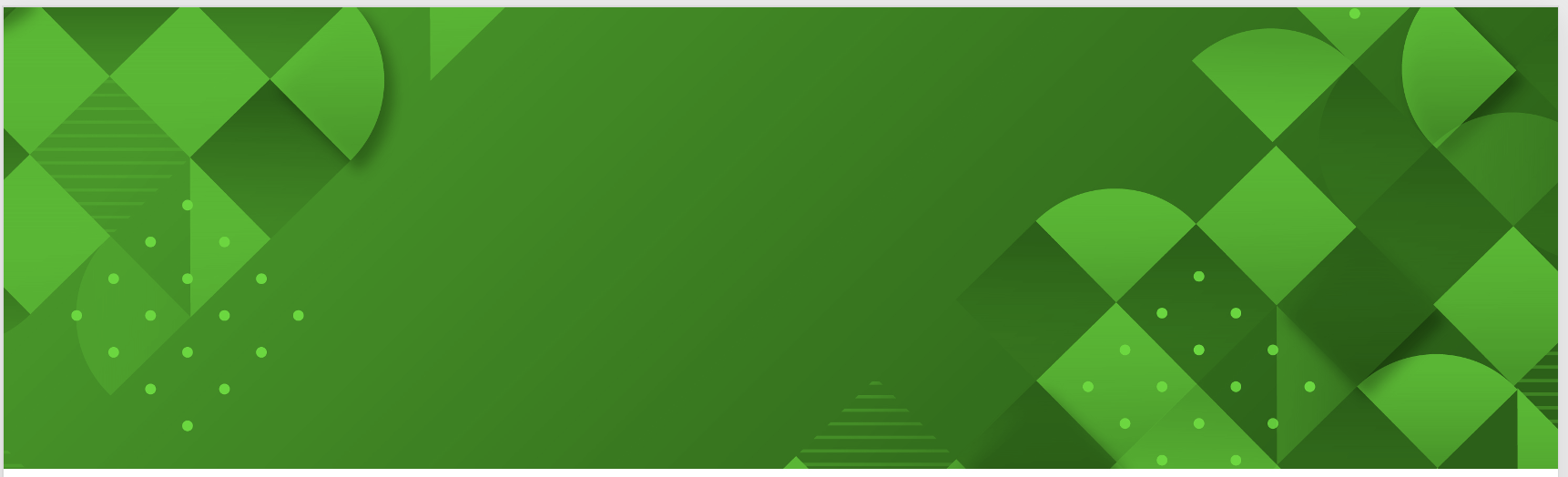 Prueba de normalidad
GRUPO EXPERIMENTRAL
GRUPO CONTROL
shapiro.test(Experimental)
## ##  Shapiro-Wilk normality test## ## data:  Experimental## W = 0.94928, p-value = 0.2415
shapiro.test(Control)
## ##  Shapiro-Wilk normality test## ## data:  Control## W = 0.90729, p-value = 0.06603
APLICACIONES DE LAS NUEVAS TECNOLOGÍAS DE LA INFORMACIÓN EN 
EL PROCESO DE ENSEÑANZA–APRENDIZAJE DE LA ESTADÍSTICA EN INGENIERÍA.
AUTORES:  BRIONES NUÑEZ, FELIPE IGNACIO 
                      ECHEVERRÍA BURBANO, DAVID BOLÍVAR
Director:    Ing. Ramiro Guerrón, PhD        
Oponente: Ing.  Sergio Castillo, PhD
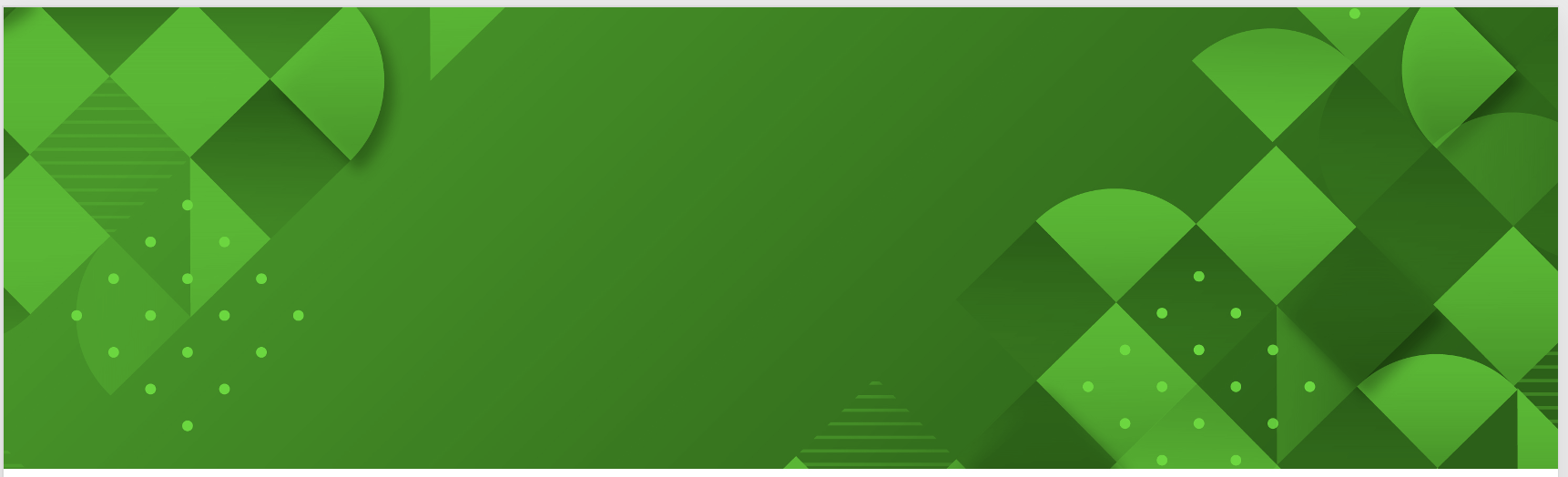 Prueba de normalidad
GRUPO EXPERIMENTRAL
GRUPO CONTROL
APLICACIONES DE LAS NUEVAS TECNOLOGÍAS DE LA INFORMACIÓN EN 
EL PROCESO DE ENSEÑANZA–APRENDIZAJE DE LA ESTADÍSTICA EN INGENIERÍA.
AUTORES:  BRIONES NUÑEZ, FELIPE IGNACIO 
                      ECHEVERRÍA BURBANO, DAVID BOLÍVAR
Director:    Ing. Ramiro Guerrón, PhD        
Oponente: Ing.  Sergio Castillo, PhD
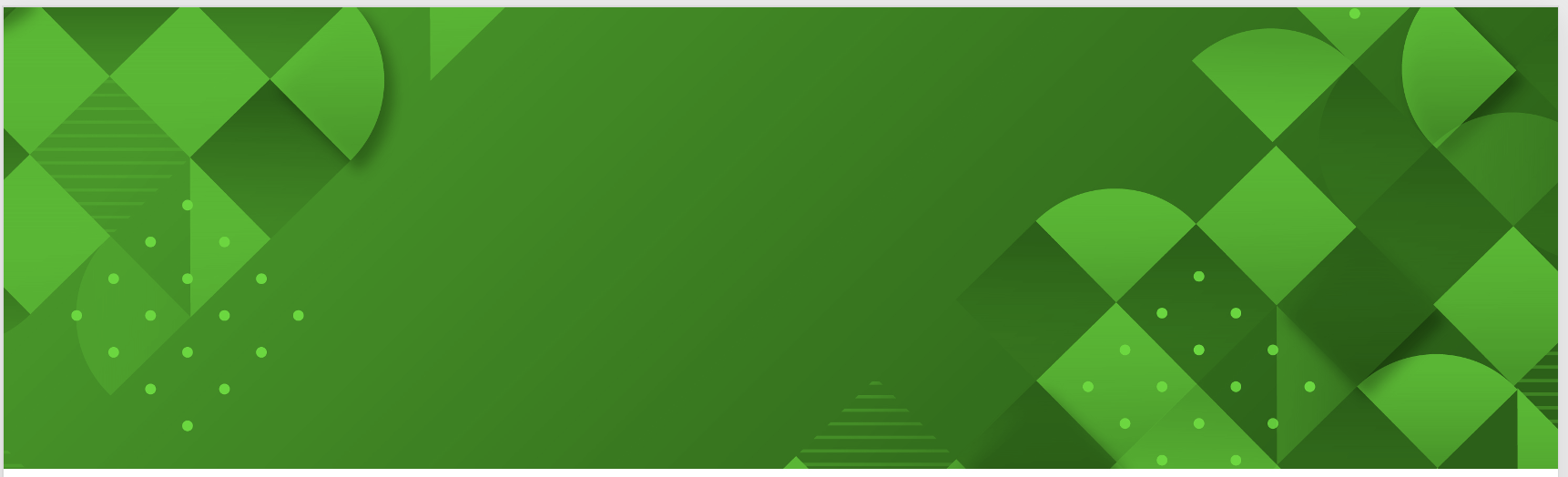 Contraste de homocedasticidad de dos medias.
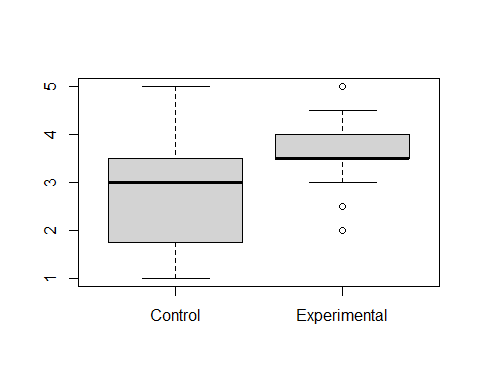 APLICACIONES DE LAS NUEVAS TECNOLOGÍAS DE LA INFORMACIÓN EN 
EL PROCESO DE ENSEÑANZA–APRENDIZAJE DE LA ESTADÍSTICA EN INGENIERÍA.
AUTORES:  BRIONES NUÑEZ, FELIPE IGNACIO 
                      ECHEVERRÍA BURBANO, DAVID BOLÍVAR
Director:    Ing. Ramiro Guerrón, PhD        
Oponente: Ing.  Sergio Castillo, PhD
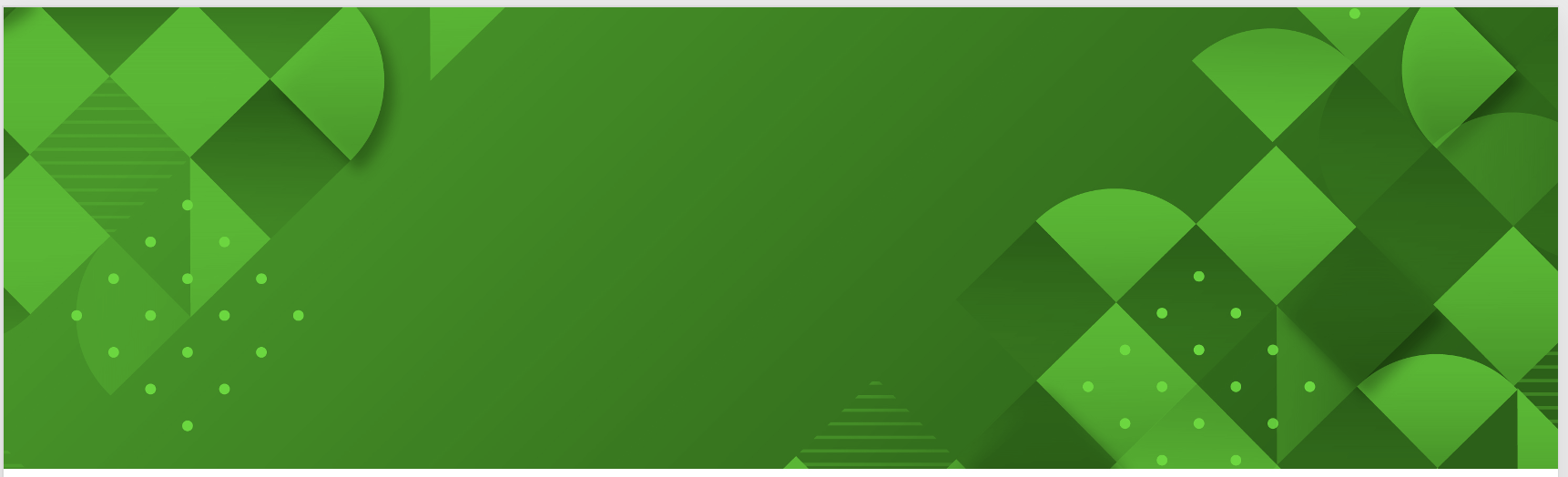 Contraste de homocedasticidad de dos medias.
var.test(x=Control,y=Experimental)
## ##  F test to compare two variances## ## data:  Control and Experimental## F = 3.645, num df = 18, denom df = 24, p-value = 0.003608## alternative hypothesis: true ratio of variances is not equal to 1## 95 percent confidence interval:##  1.541374 9.122417## sample estimates:## ratio of variances ##           3.645035
APLICACIONES DE LAS NUEVAS TECNOLOGÍAS DE LA INFORMACIÓN EN 
EL PROCESO DE ENSEÑANZA–APRENDIZAJE DE LA ESTADÍSTICA EN INGENIERÍA.
AUTORES:  BRIONES NUÑEZ, FELIPE IGNACIO 
                      ECHEVERRÍA BURBANO, DAVID BOLÍVAR
Director:    Ing. Ramiro Guerrón, PhD        
Oponente: Ing.  Sergio Castillo, PhD
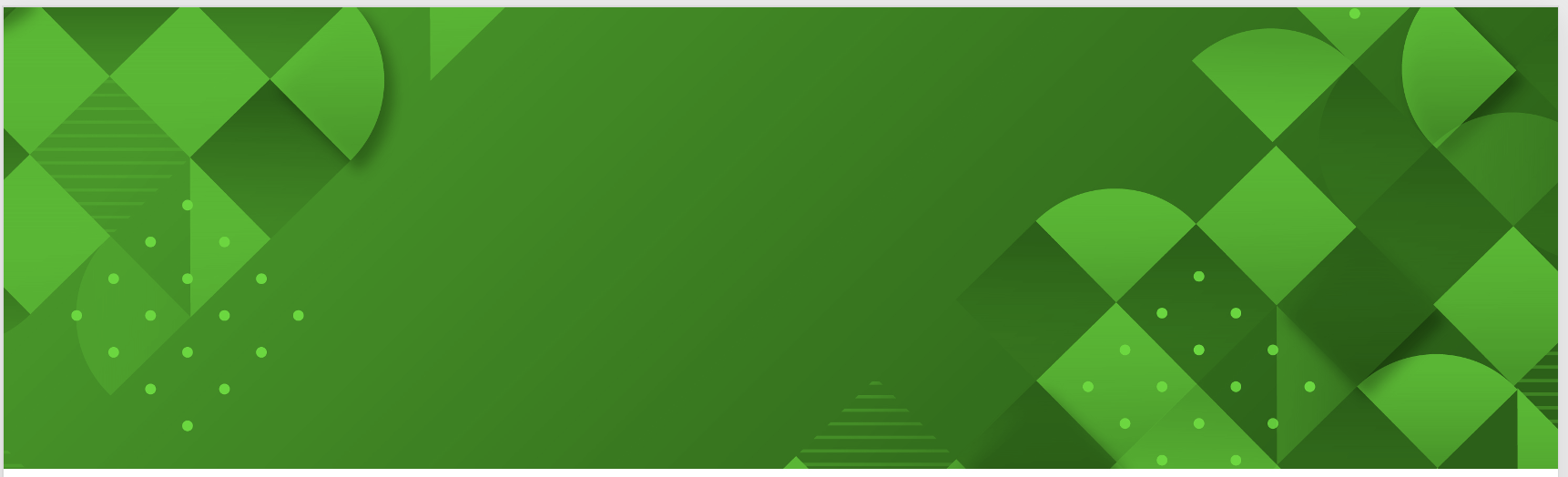 Contraste de homocedasticidad de dos medias.
APLICACIONES DE LAS NUEVAS TECNOLOGÍAS DE LA INFORMACIÓN EN 
EL PROCESO DE ENSEÑANZA–APRENDIZAJE DE LA ESTADÍSTICA EN INGENIERÍA.
AUTORES:  BRIONES NUÑEZ, FELIPE IGNACIO 
                      ECHEVERRÍA BURBANO, DAVID BOLÍVAR
Director:    Ing. Ramiro Guerrón, PhD        
Oponente: Ing.  Sergio Castillo, PhD
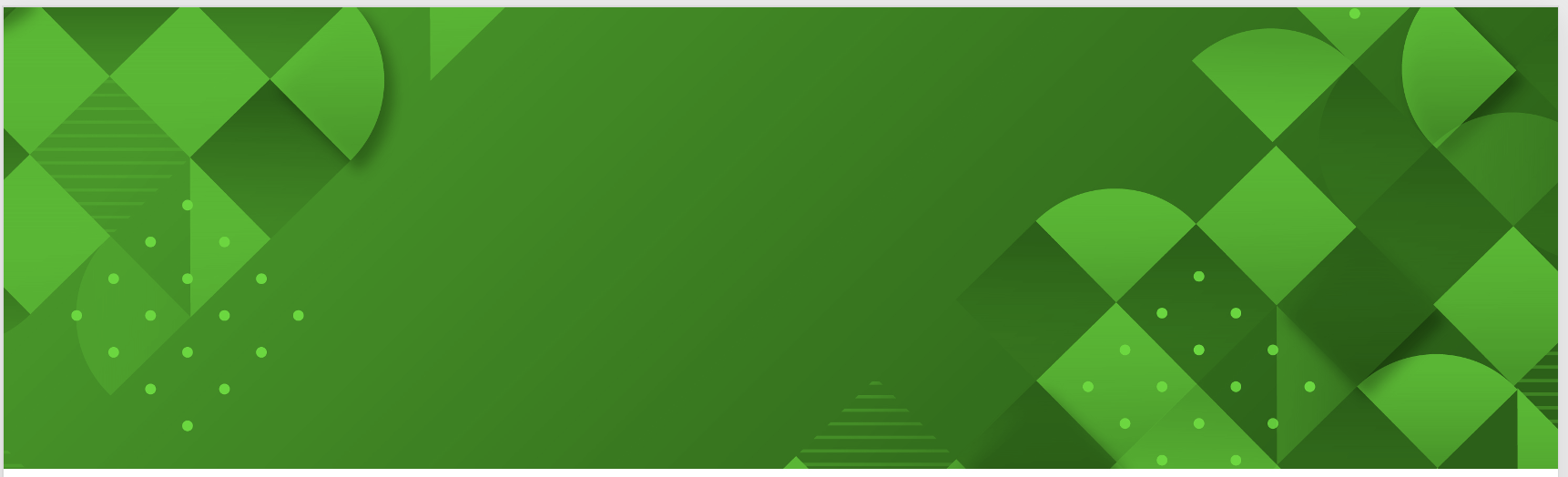 Prueba de hipótesis de dos medias.
Para realizar la prueba de contrastes de medias, primero se comprobó la normalidad de las variables mediante el estadígrafo Shapiro Wilk y luego se realizó el contraste de medias empleando el criterio de igualdad de varianzas, de donde obtuvimos que las muestras del grupo de control y experimental siguen una distribución normal con varianzas desconocidas y diferentes.
El tipo de prueba de hipótesis que se utilizó para comparar las medias es la prueba t-Student para dos medias independientes, con varianzas desconocidas y diferentes. De donde se verificó las hipótesis de investigación originales:
HGC: Hipótesis del Grupo de Control
HGE: Hipótesis del Grupo Experimental
APLICACIONES DE LAS NUEVAS TECNOLOGÍAS DE LA INFORMACIÓN EN 
EL PROCESO DE ENSEÑANZA–APRENDIZAJE DE LA ESTADÍSTICA EN INGENIERÍA.
AUTORES:  BRIONES NUÑEZ, FELIPE IGNACIO 
                      ECHEVERRÍA BURBANO, DAVID BOLÍVAR
Director:    Ing. Ramiro Guerrón, PhD        
Oponente: Ing.  Sergio Castillo, PhD
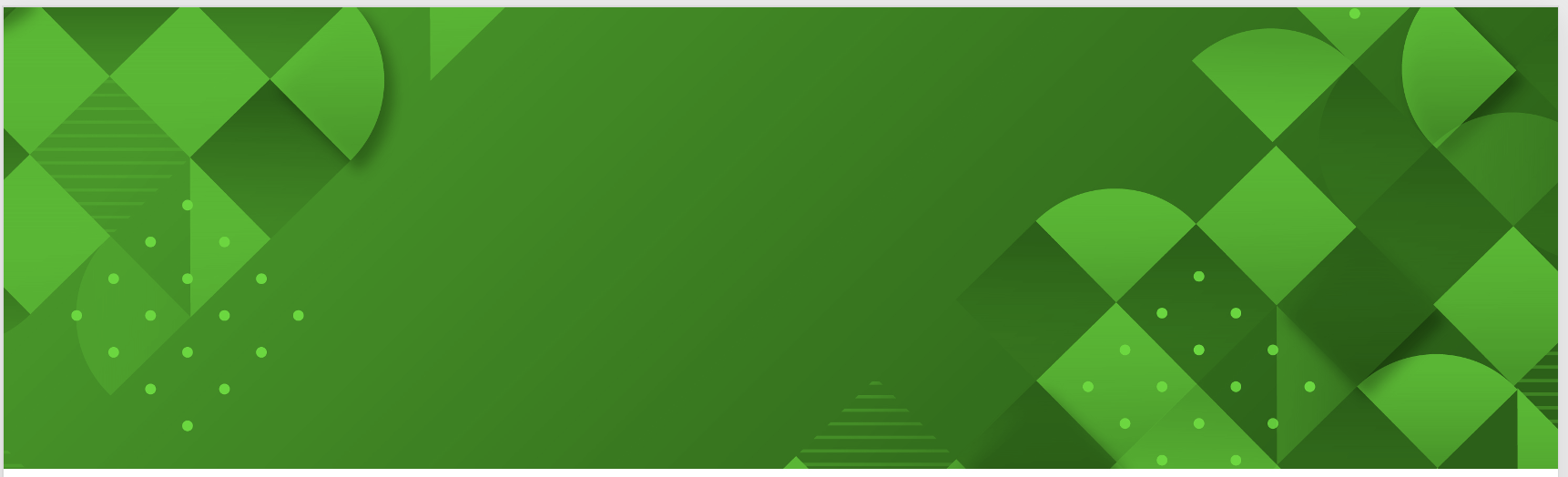 Prueba de hipótesis de dos medias.
APLICACIONES DE LAS NUEVAS TECNOLOGÍAS DE LA INFORMACIÓN EN 
EL PROCESO DE ENSEÑANZA–APRENDIZAJE DE LA ESTADÍSTICA EN INGENIERÍA.
AUTORES:  BRIONES NUÑEZ, FELIPE IGNACIO 
                      ECHEVERRÍA BURBANO, DAVID BOLÍVAR
Director:    Ing. Ramiro Guerrón, PhD        
Oponente: Ing.  Sergio Castillo, PhD
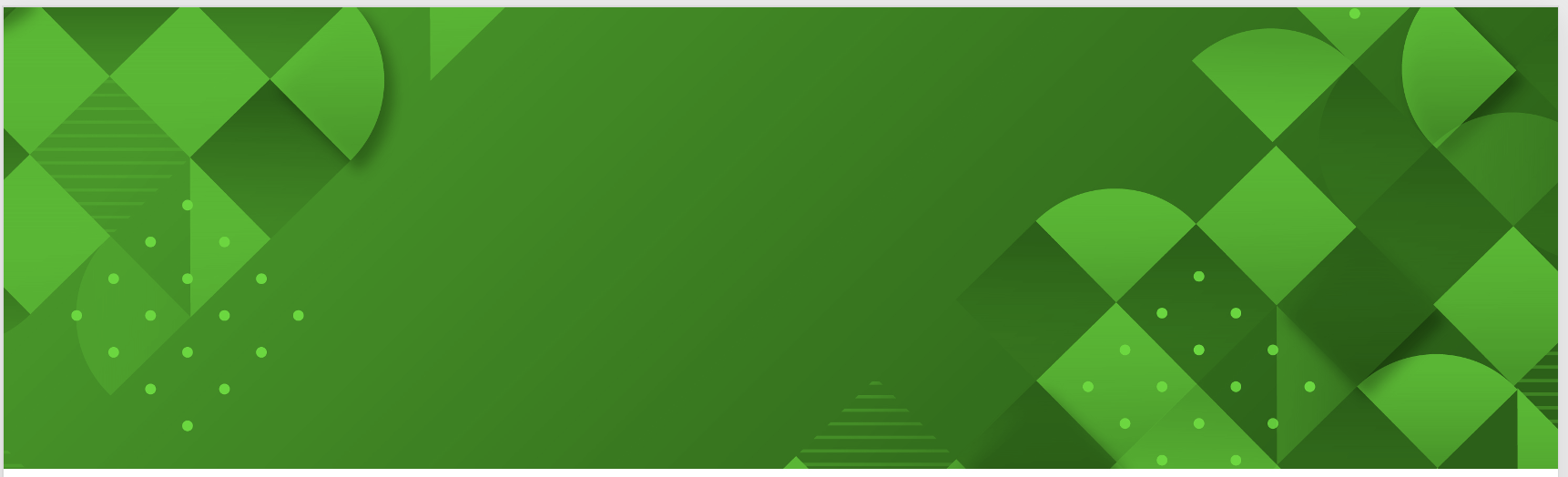 Prueba de hipótesis de dos medias.
Dado el tamaño de la muestra para verificar la hipótesis de investigación se realizó el contraste de medias para dos muestras independientes, con varianzas desconocidas y diferentes, utilizando el estadístico de prueba t-Student y el programa RStudio.
t.test(x = Experimental, y = Control, alternative = "greater", mu = 0, var.equal = F, conf.level = 0.95)
## ##  Welch Two Sample t-test## ## data:  Experimental and Control## t = 2.2147, df = 25.459, p-value = 0.01798## alternative hypothesis: true difference in means is greater than 0## 95 percent confidence interval:##  0.1754365       Inf## sample estimates:## mean of x mean of y ##  3.660000  2.894737
APLICACIONES DE LAS NUEVAS TECNOLOGÍAS DE LA INFORMACIÓN EN 
EL PROCESO DE ENSEÑANZA–APRENDIZAJE DE LA ESTADÍSTICA EN INGENIERÍA.
AUTORES:  BRIONES NUÑEZ, FELIPE IGNACIO 
                      ECHEVERRÍA BURBANO, DAVID BOLÍVAR
Director:    Ing. Ramiro Guerrón, PhD        
Oponente: Ing.  Sergio Castillo, PhD
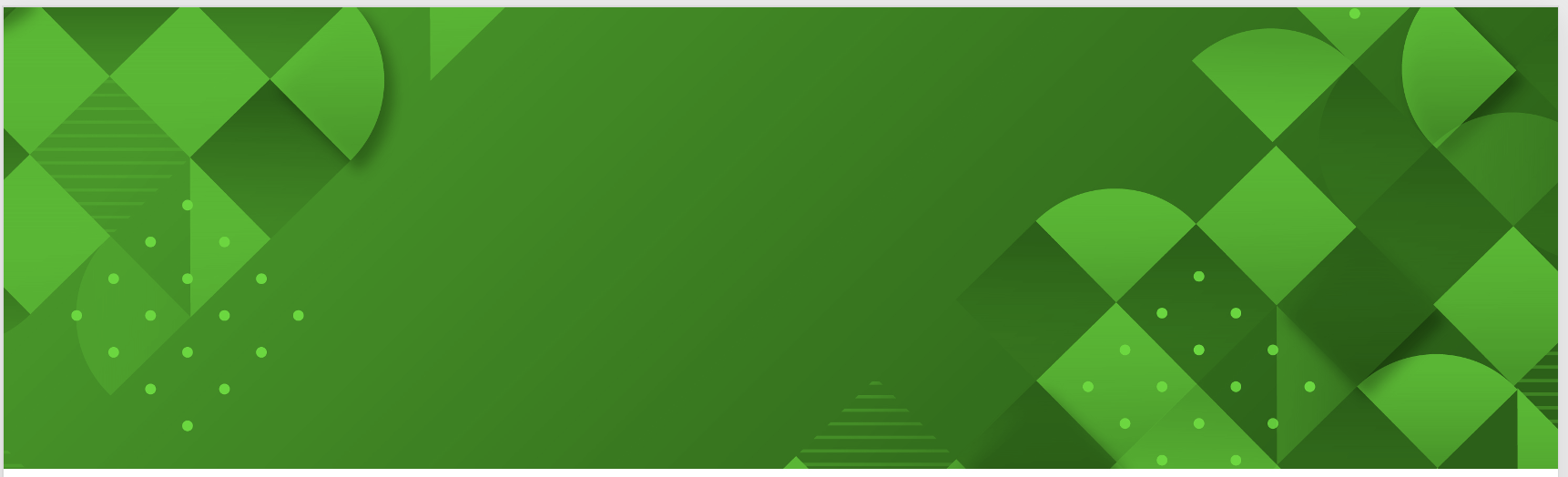 Prueba de hipótesis de dos medias.
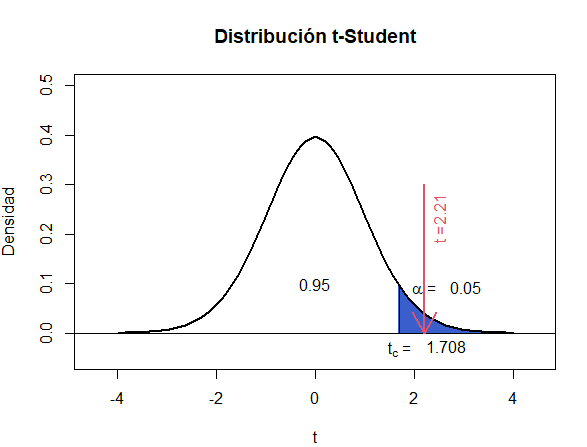 APLICACIONES DE LAS NUEVAS TECNOLOGÍAS DE LA INFORMACIÓN EN 
EL PROCESO DE ENSEÑANZA–APRENDIZAJE DE LA ESTADÍSTICA EN INGENIERÍA.
AUTORES:  BRIONES NUÑEZ, FELIPE IGNACIO 
                      ECHEVERRÍA BURBANO, DAVID BOLÍVAR
Director:    Ing. Ramiro Guerrón, PhD        
Oponente: Ing.  Sergio Castillo, PhD
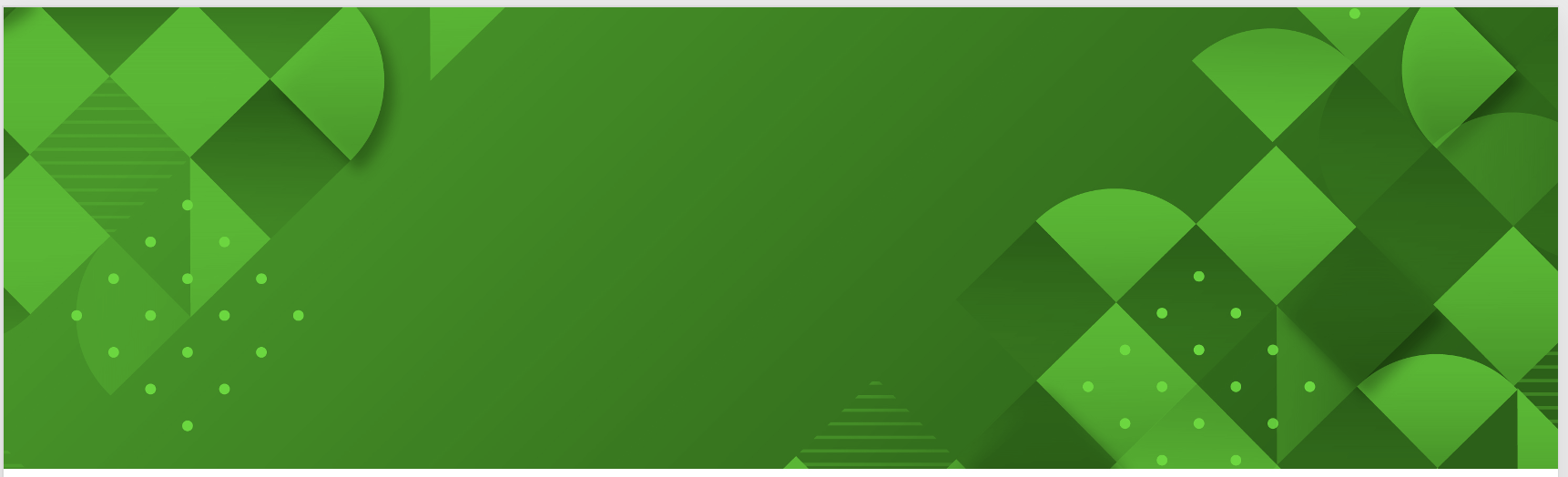 Prueba de hipótesis de dos medias.
Por lo tanto, “La incidencia de una implementación de una plataforma digital para el fortalecimiento de los conocimientos teóricos y prácticos de la asignatura de estadística de la Universidad de las Fuerzas Armadas es mayor en el grupo donde se aplicó la plataforma digital que en el grupo donde no se empleó”, con lo cual se comprueba la hipótesis de esta investigación.
APLICACIONES DE LAS NUEVAS TECNOLOGÍAS DE LA INFORMACIÓN EN 
EL PROCESO DE ENSEÑANZA–APRENDIZAJE DE LA ESTADÍSTICA EN INGENIERÍA.
AUTORES:  BRIONES NUÑEZ, FELIPE IGNACIO 
                      ECHEVERRÍA BURBANO, DAVID BOLÍVAR
Director:    Ing. Ramiro Guerrón, PhD        
Oponente: Ing.  Sergio Castillo, PhD
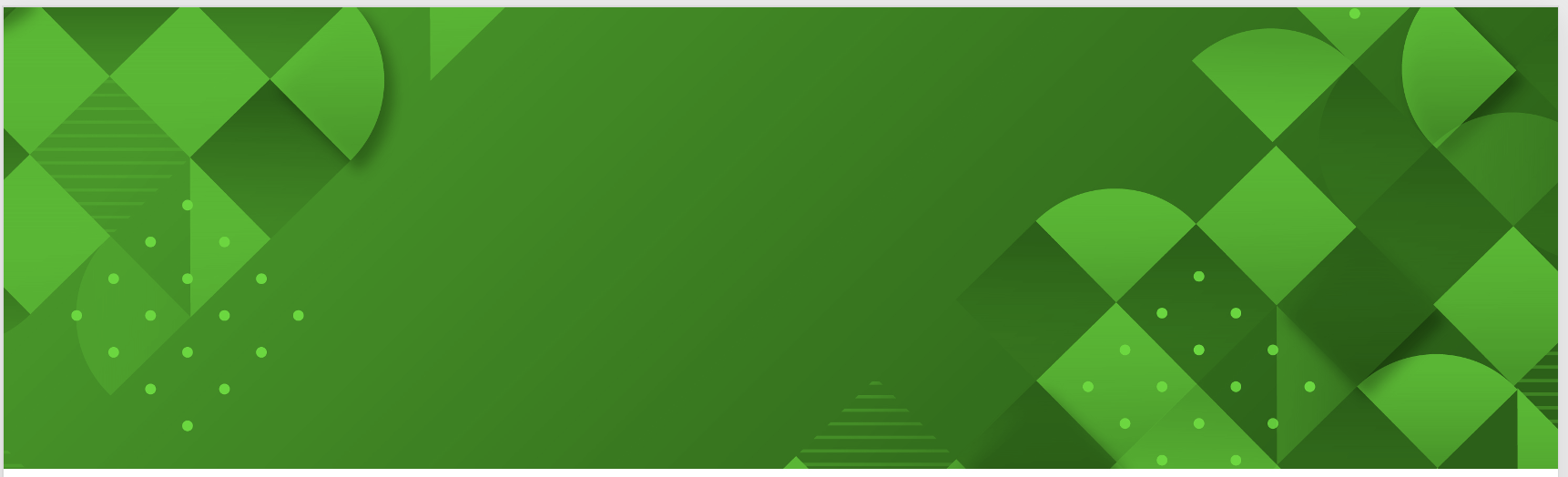 Conclusiones
En esta investigación se pudo concluir principalmente que, la aplicación desarrollada tuvo una influencia y que la misma fue de manera positiva, puesto que el rendimiento de los estudiantes que usaron la aplicación fue más alto, de modo que más estudiantes pudieron aprobar la asignatura de estadística.
Mediante el análisis de los datos obtenidos se puede evidenciar que con el cálculo de las medias de los dos grupos “experimental y control”, que la media del grupo experimental está por encima de la media del grupo de control confirmando que hubo una mejor comprensión de la teoría de la asignatura de estadística.
APLICACIONES DE LAS NUEVAS TECNOLOGÍAS DE LA INFORMACIÓN EN 
EL PROCESO DE ENSEÑANZA–APRENDIZAJE DE LA ESTADÍSTICA EN INGENIERÍA.
AUTORES:  BRIONES NUÑEZ, FELIPE IGNACIO 
                      ECHEVERRÍA BURBANO, DAVID BOLÍVAR
Director:    Ing. Ramiro Guerrón, PhD        
Oponente: Ing.  Sergio Castillo, PhD
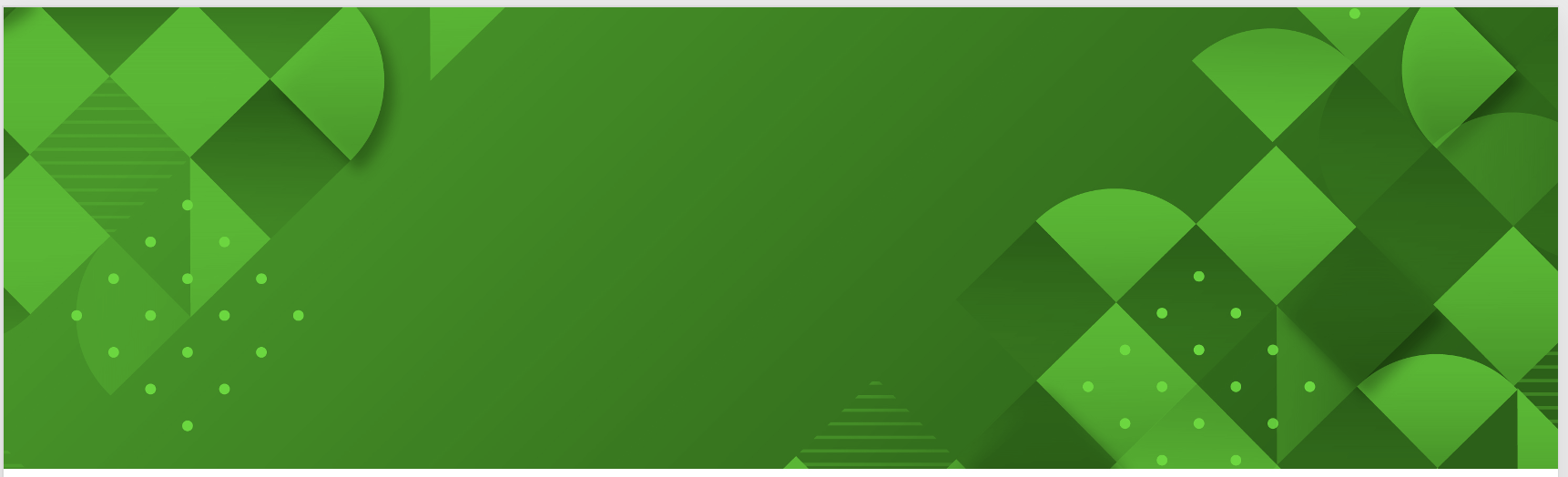 Conclusiones
Shiny es una herramienta de R que ayuda mucho en la enseñanza-aprendizaje de estadística, puesto que la aplicación desarrollada es interactiva permitiendo realizar cambios en los datos ingresados y visualizar al mismo momento que se lo realiza, pudiendo el estudiante manipular datos y verificar resultados tanto en el cálculo de valores como en gráficas de datos o de distribución. 
Debido al conocimiento de R y de lenguajes de programación, el desarrollo de la aplicación fue muy eficiente en el sentido que el código no consume recursos de un servidor de manera innecesaria, de cierta manera si existiera lentitud en la actualización de los datos y entrega de resultado se debería a la velocidad de transmisión del internet contratado.
APLICACIONES DE LAS NUEVAS TECNOLOGÍAS DE LA INFORMACIÓN EN 
EL PROCESO DE ENSEÑANZA–APRENDIZAJE DE LA ESTADÍSTICA EN INGENIERÍA.
AUTORES:  BRIONES NUÑEZ, FELIPE IGNACIO 
                      ECHEVERRÍA BURBANO, DAVID BOLÍVAR
Director:    Ing. Ramiro Guerrón, PhD        
Oponente: Ing.  Sergio Castillo, PhD
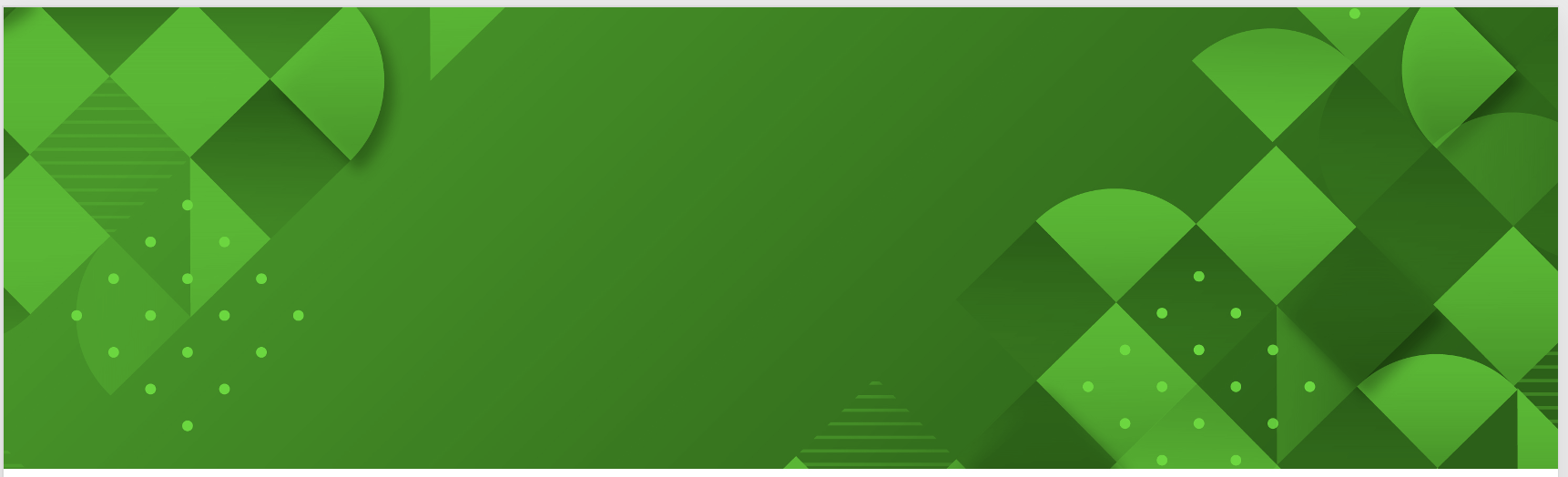 Recomendaciones
Se recomienda realizar una mayor utilización de la aplicación es decir extender el tiempo de exposición de la aplicación en los estudiantes, se podría decir, utilizarlo en todo el sílabo de la asignatura, puesto que en esta investigación se la uso durante un tiempo corto de un mes.

A si mismo se podrían obtener varios indicadores de evaluaciones en distintos tiempos y temas de la asignatura de estadística, para que de esta manera haya una mayor confiabilidad en los resultados obtenidos respecto de la influencia de la aplicación desarrollada.
APLICACIONES DE LAS NUEVAS TECNOLOGÍAS DE LA INFORMACIÓN EN 
EL PROCESO DE ENSEÑANZA–APRENDIZAJE DE LA ESTADÍSTICA EN INGENIERÍA.
AUTORES:  BRIONES NUÑEZ, FELIPE IGNACIO 
                      ECHEVERRÍA BURBANO, DAVID BOLÍVAR
Director:    Ing. Ramiro Guerrón, PhD        
Oponente: Ing.  Sergio Castillo, PhD
GRACIAS